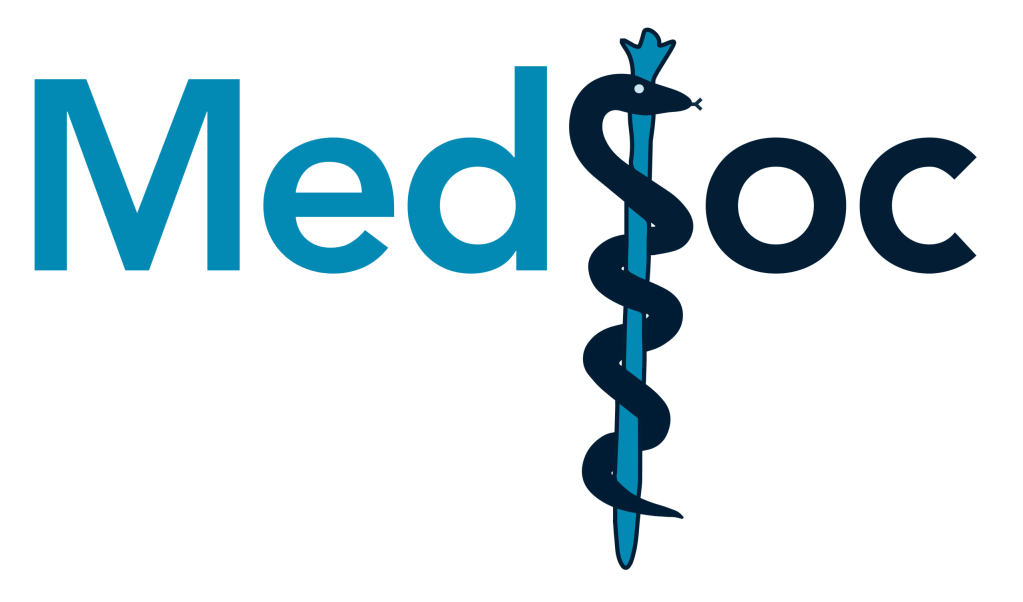 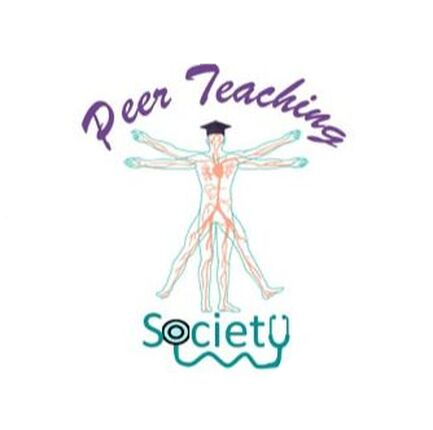 GEM SBA-Style Revision Series
2022/23
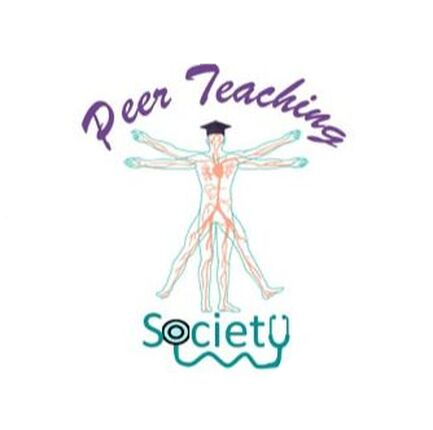 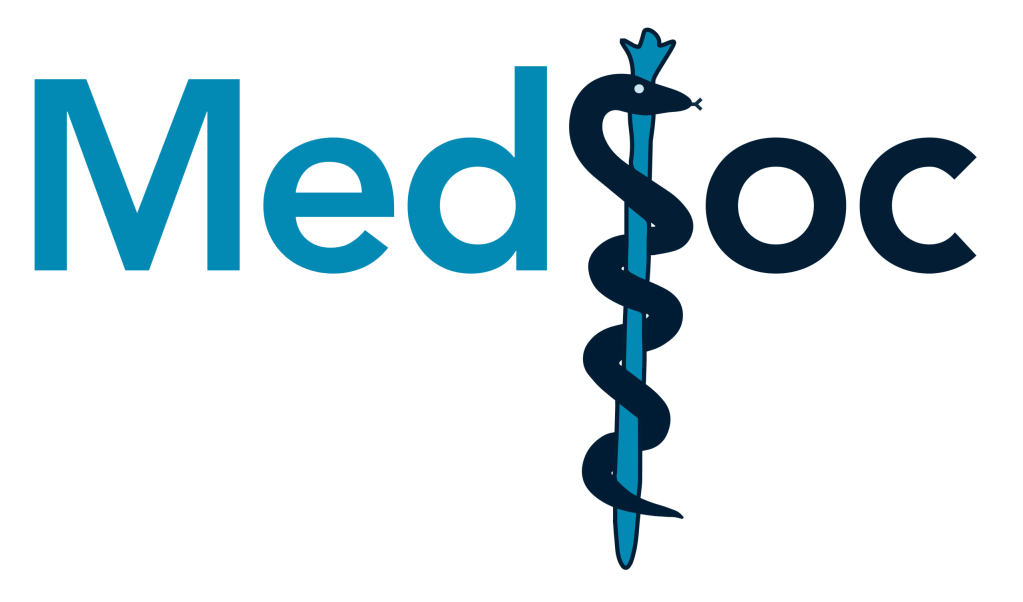 The Peer Teaching and MedSoc are not liable for false or misleading information. This session was created by students, for students, as a revision resource, therefore any resemblance to university questions is purely coincidental. Content has not been reviewed by and is therefore unaffiliated with Sheffield Medical School.
What are the symptoms of CNIV palsy?
Can’t adduct the eye
Can’t look ‘down and out’
Can’t close the eye 
Can’t abduct the eye (look outwards)
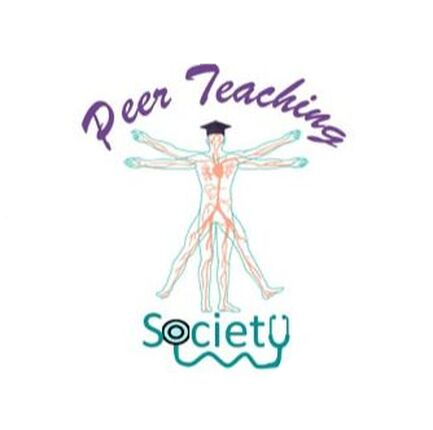 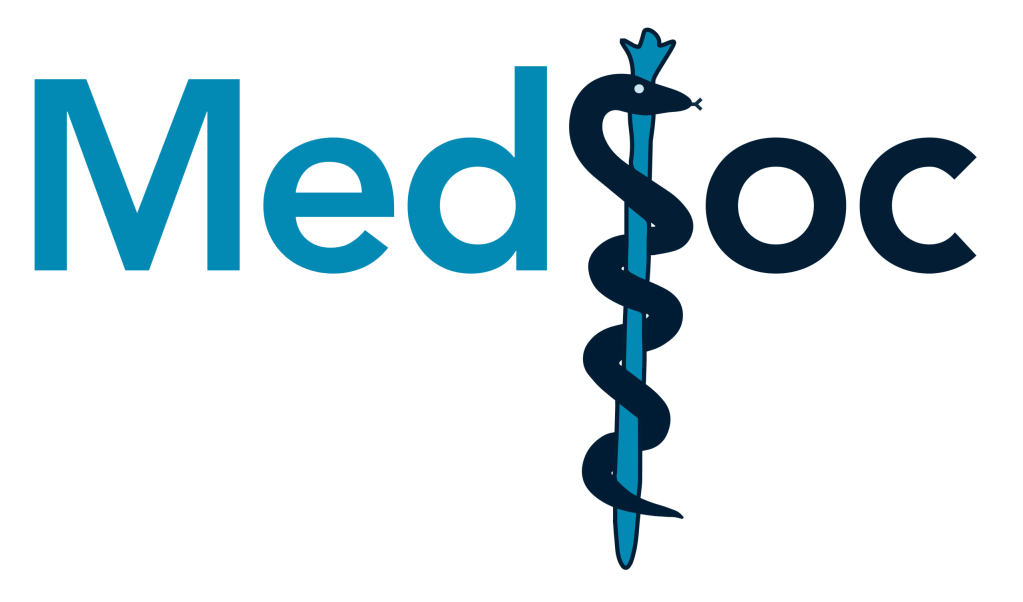 The Peer Teaching and MedSoc are not liable for false or misleading information. This session was created by students, for students, as a revision resource, therefore any resemblance to university questions is purely coincidental. Content has not been reviewed by and is therefore unaffiliated with Sheffield Medical School.
Answer
B - Can’t look ‘down and out’ 
CN IV is the trochlear nerve. This controls the superior oblique muscle which enables the eye to look down and out.
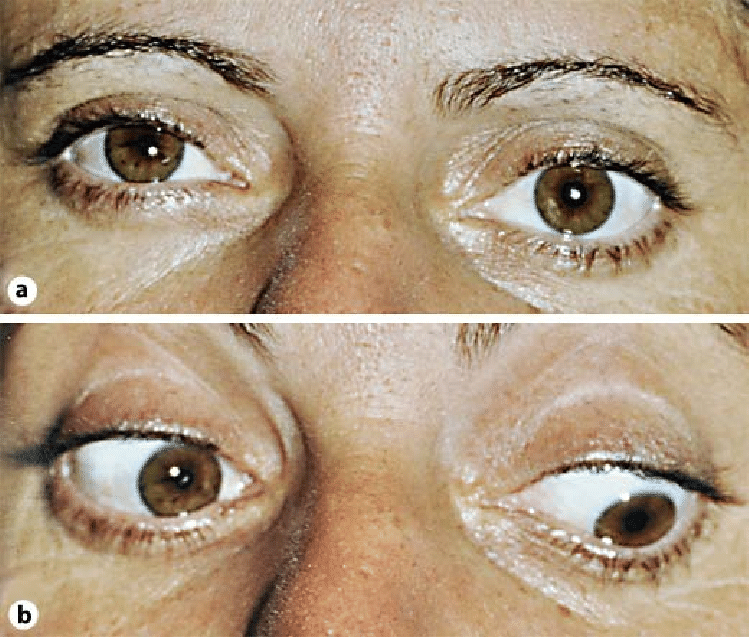 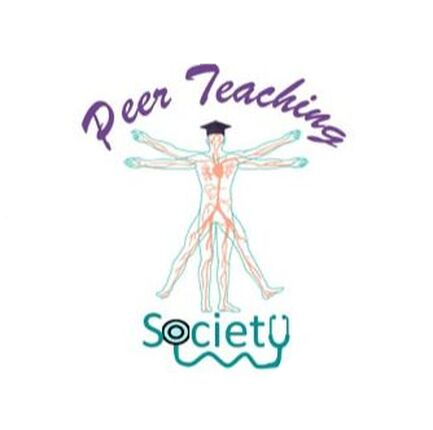 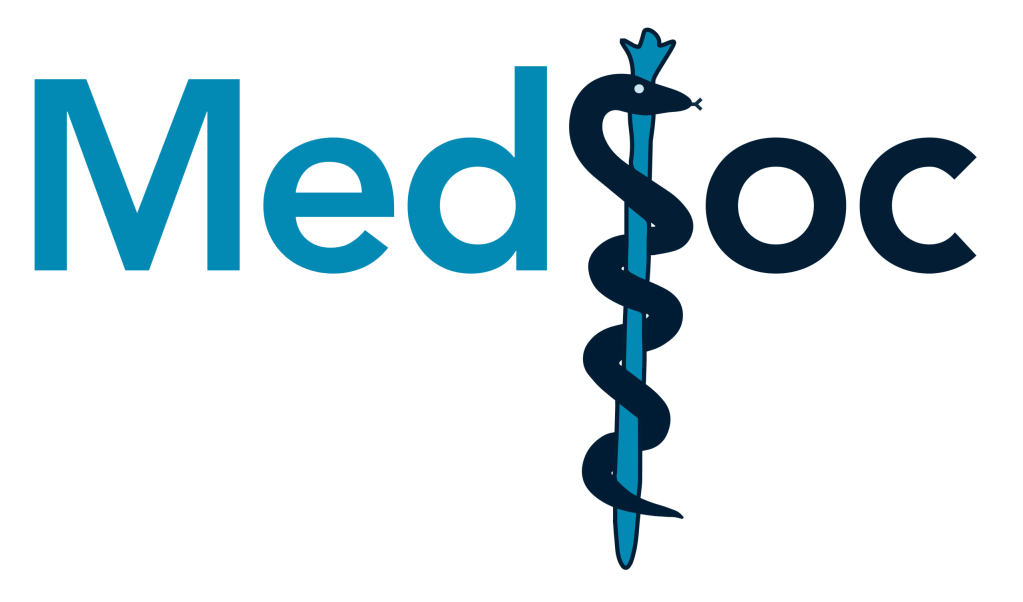 The Peer Teaching and MedSoc are not liable for false or misleading information. This session was created by students, for students, as a revision resource, therefore any resemblance to university questions is purely coincidental. Content has not been reviewed by and is therefore unaffiliated with Sheffield Medical School.
John has been in a car accident whilst driving home from work. He has since been experiencing some confusing symptoms. He cannot move or feel his right leg and he did not feel anything when he spilled hot tea on his left leg. Doctor’s suspect damage to his CNS. Where in the CNS is the lesion located?
Left hemisection of the spinal cord 
Right fasciculus gracilis
Right hemisection of the spinal cord
Subthalamic nucleus
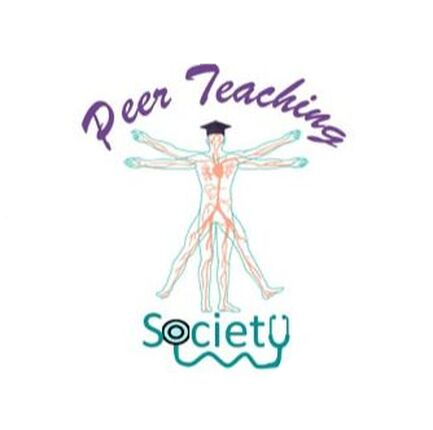 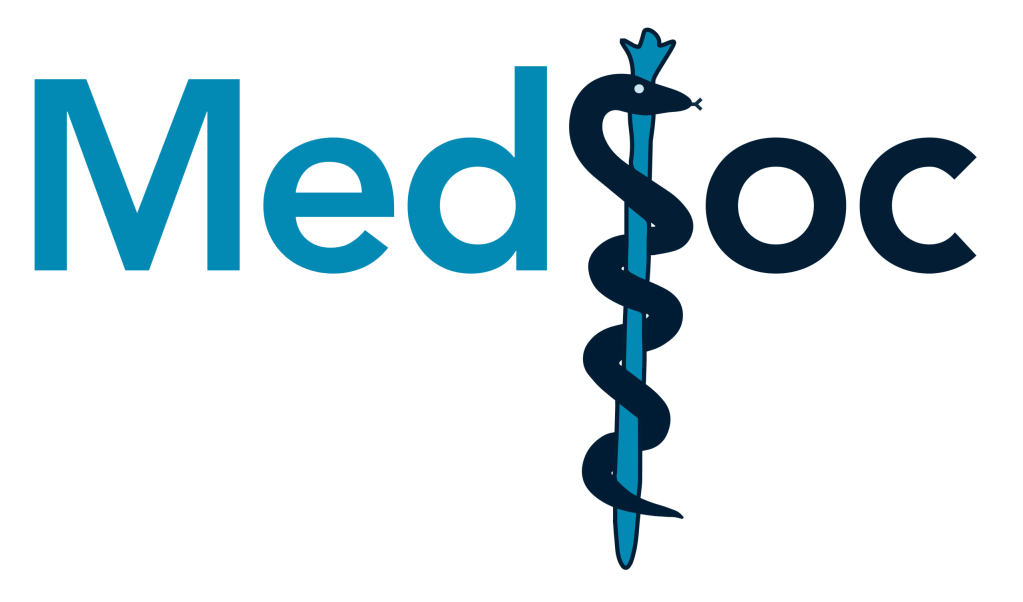 The Peer Teaching and MedSoc are not liable for false or misleading information. This session was created by students, for students, as a revision resource, therefore any resemblance to university questions is purely coincidental. Content has not been reviewed by and is therefore unaffiliated with Sheffield Medical School.
Answer
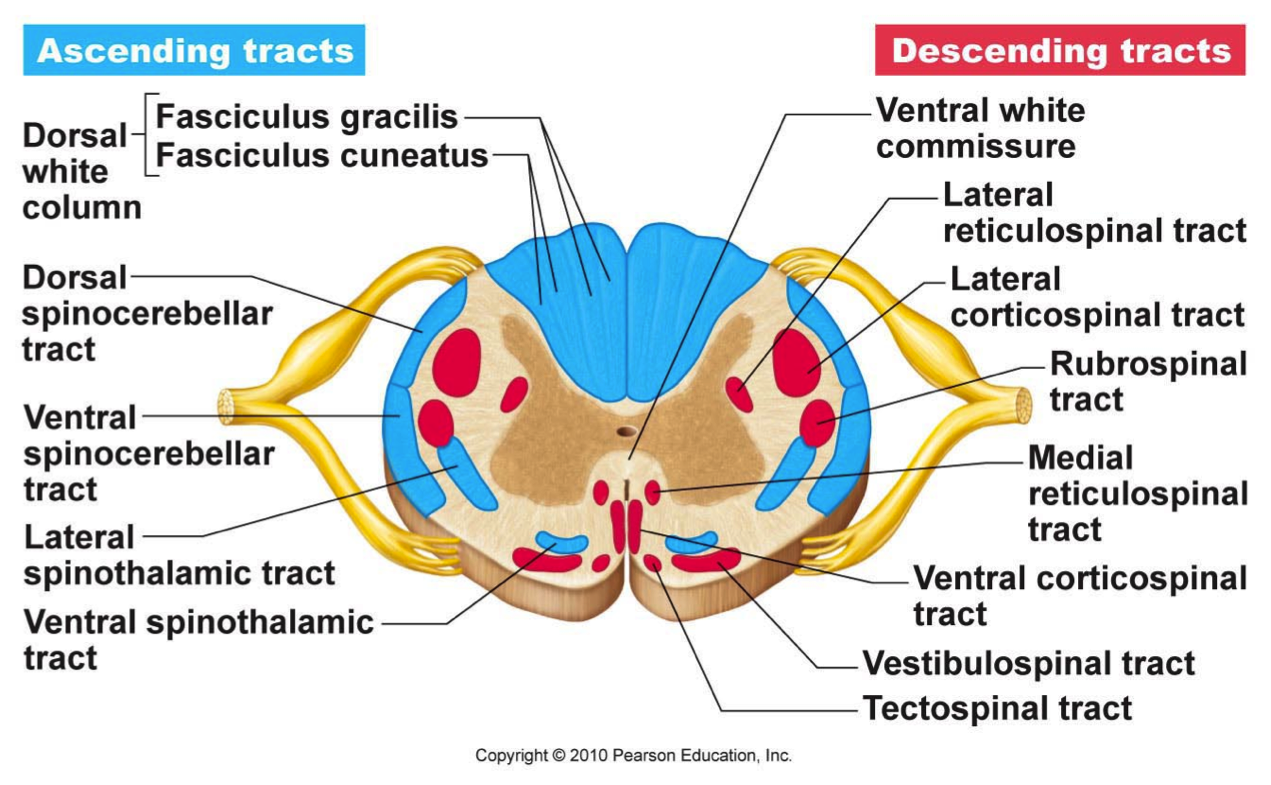 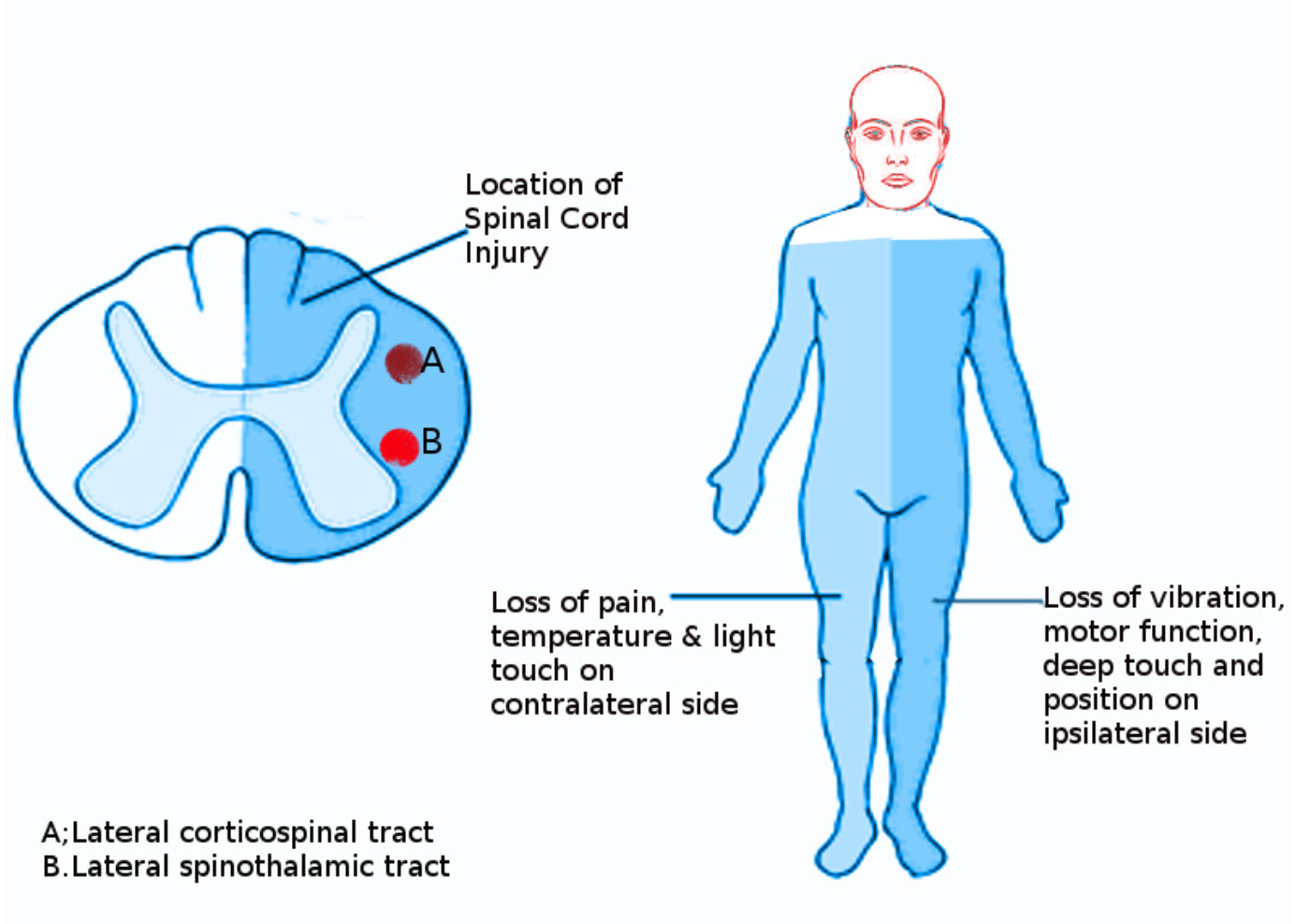 C - Right hemisection
of the spinal cord
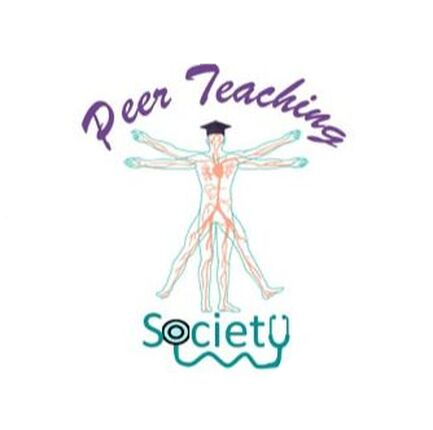 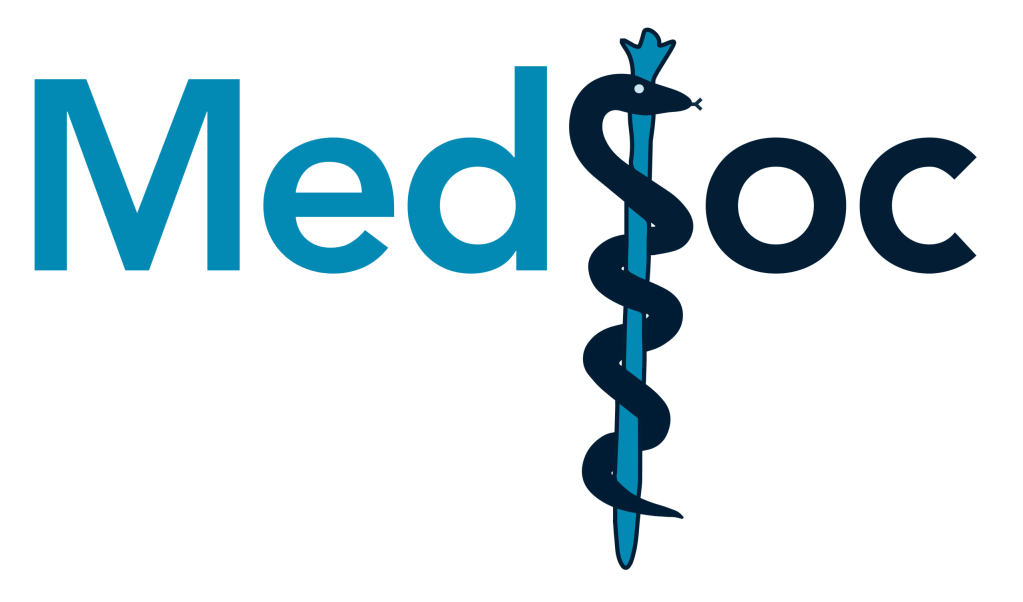 The Peer Teaching and MedSoc are not liable for false or misleading information. This session was created by students, for students, as a revision resource, therefore any resemblance to university questions is purely coincidental. Content has not been reviewed by and is therefore unaffiliated with Sheffield Medical School.
What component of the basal ganglia is shown by the blue arrow?
Amygdala
Globus pallidus
Putamen
Thalamus
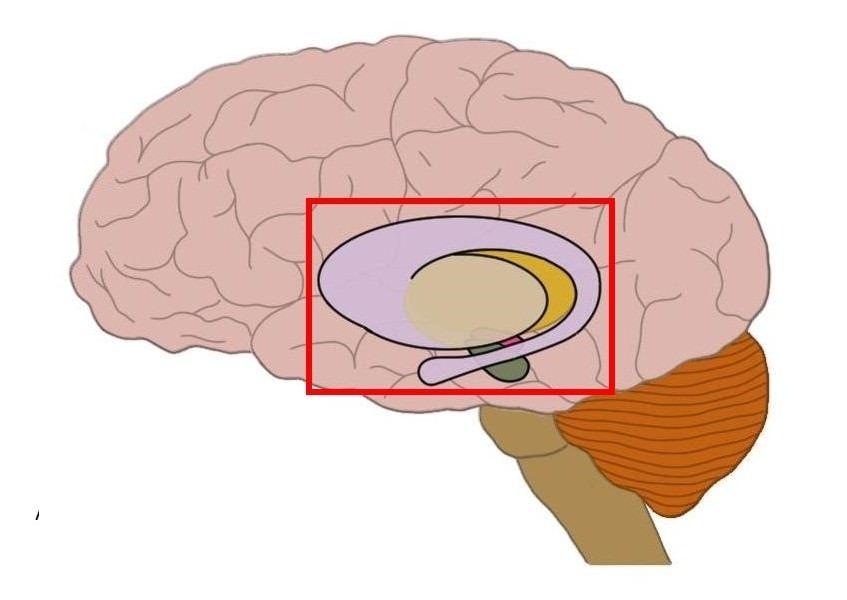 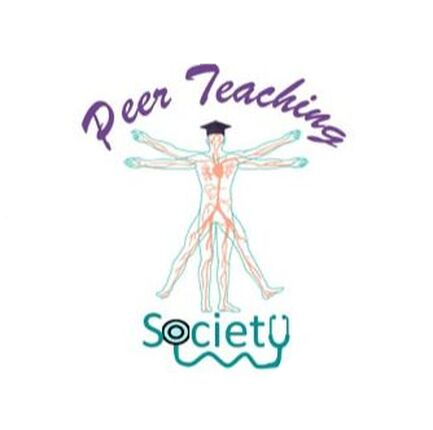 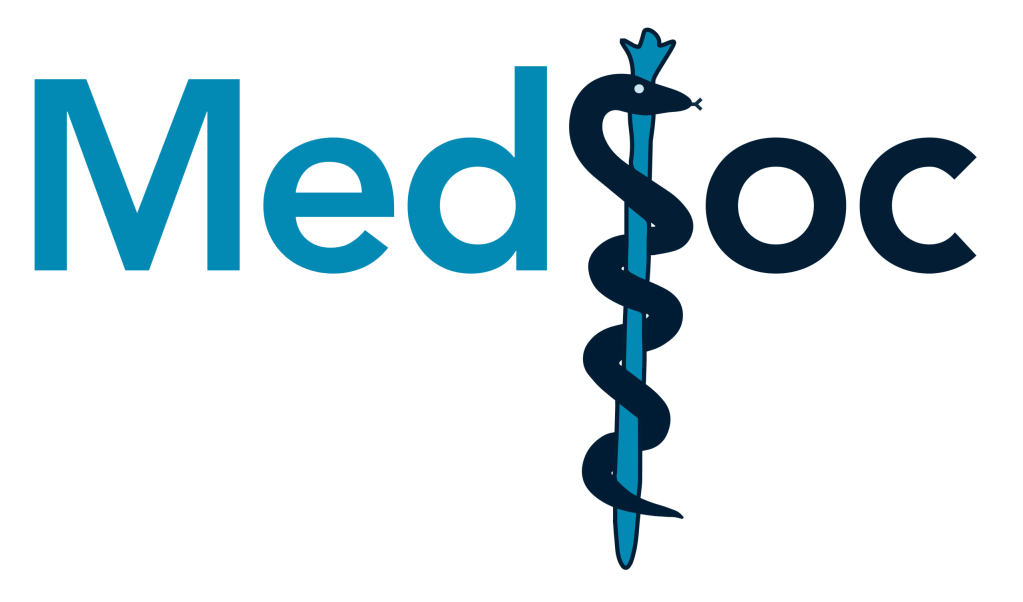 The Peer Teaching and MedSoc are not liable for false or misleading information. This session was created by students, for students, as a revision resource, therefore any resemblance to university questions is purely coincidental. Content has not been reviewed by and is therefore unaffiliated with Sheffield Medical School.
Answer
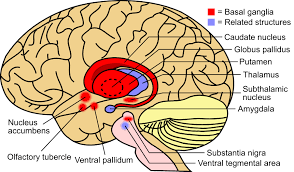 A- Amygdala
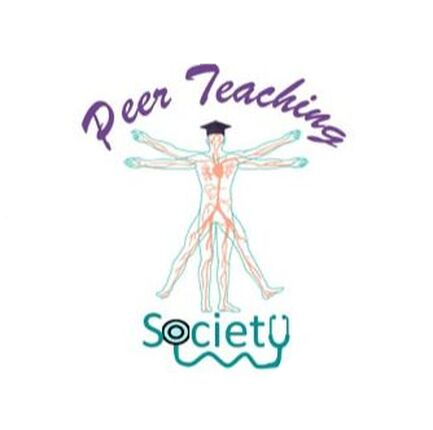 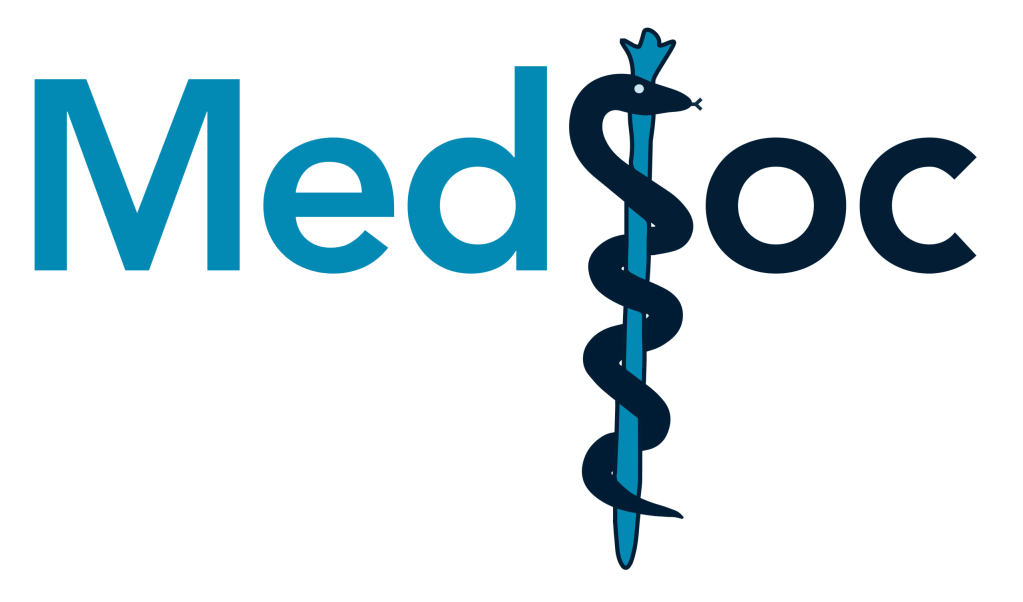 The Peer Teaching and MedSoc are not liable for false or misleading information. This session was created by students, for students, as a revision resource, therefore any resemblance to university questions is purely coincidental. Content has not been reviewed by and is therefore unaffiliated with Sheffield Medical School.
Cerebrospinal fluid is found in the brain’s ventricles and the subarachnoid space. The total volume of CSF is replaced around four times a day. How is CSF drained from subarachnoid space into the venous system?
Via arachnoid granulations in the superior sagittal sinus
Via small protrusions of the pia mater
Via the choroid plexus
Via the cerebral aqueduct
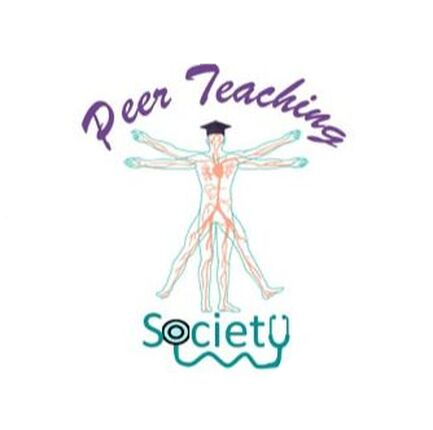 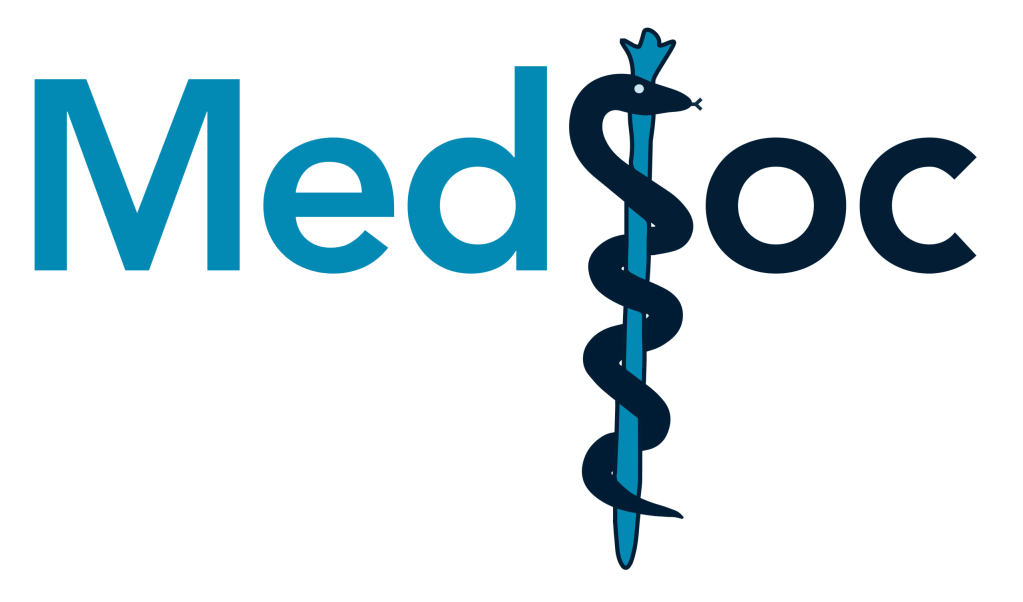 The Peer Teaching and MedSoc are not liable for false or misleading information. This session was created by students, for students, as a revision resource, therefore any resemblance to university questions is purely coincidental. Content has not been reviewed by and is therefore unaffiliated with Sheffield Medical School.
Answer
A - Via arachnoid granulations in the superior sagittal sinus
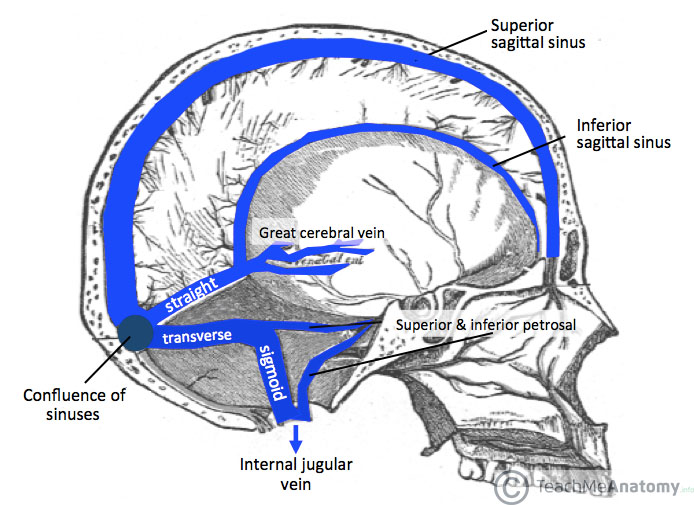 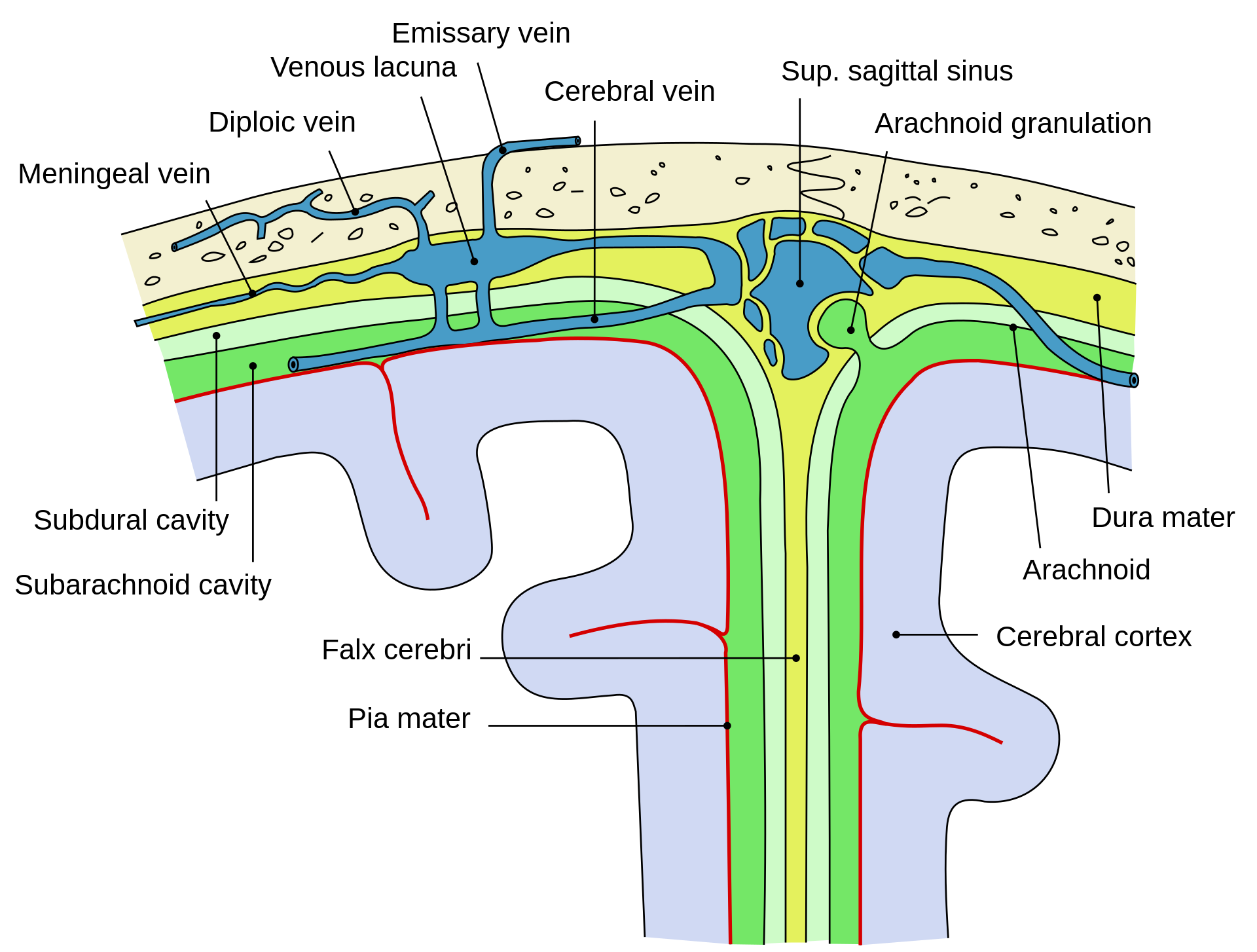 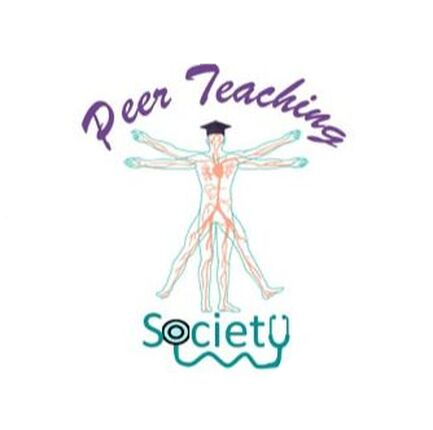 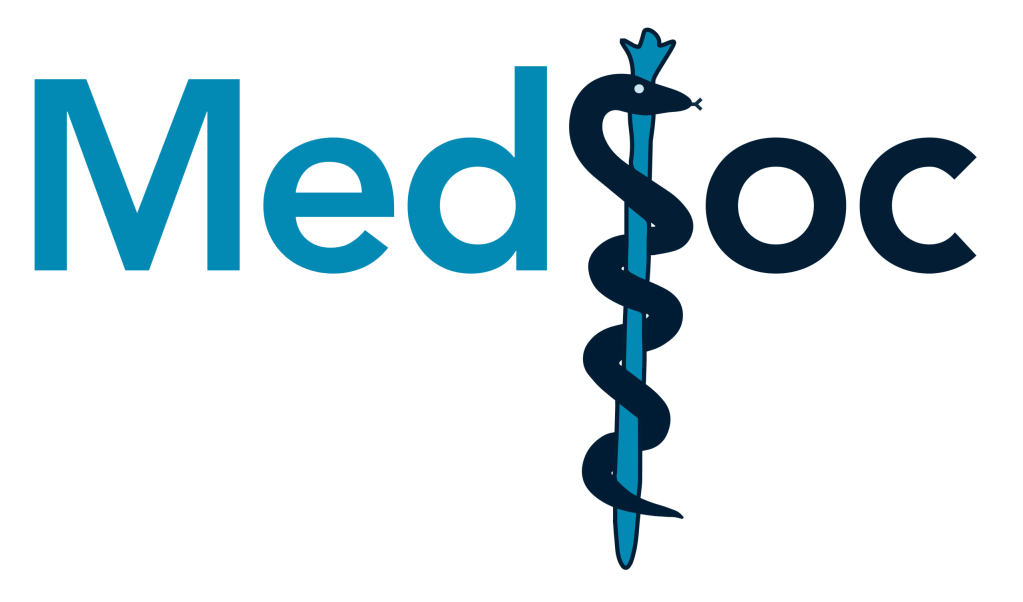 The Peer Teaching and MedSoc are not liable for false or misleading information. This session was created by students, for students, as a revision resource, therefore any resemblance to university questions is purely coincidental. Content has not been reviewed by and is therefore unaffiliated with Sheffield Medical School.
In which region of the spine is the following vertebral bone located?
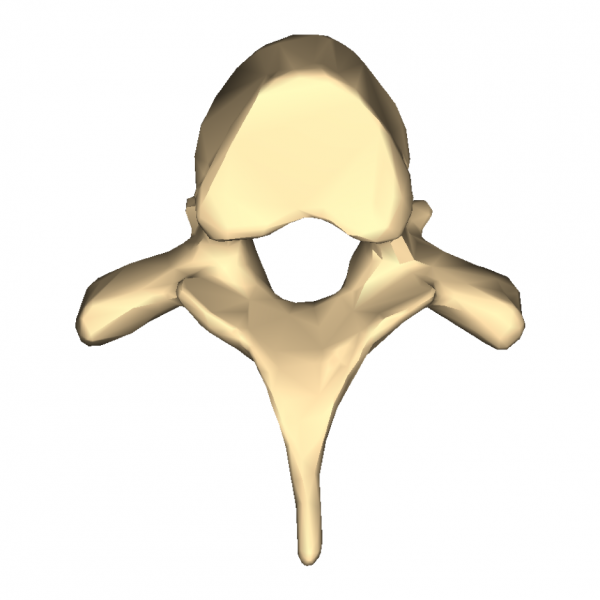 Thoracic
Lumbar 
Cervical 
Sacral
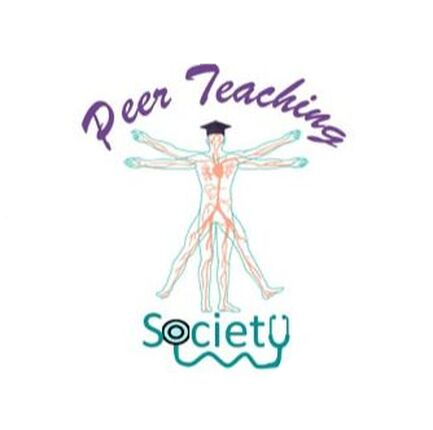 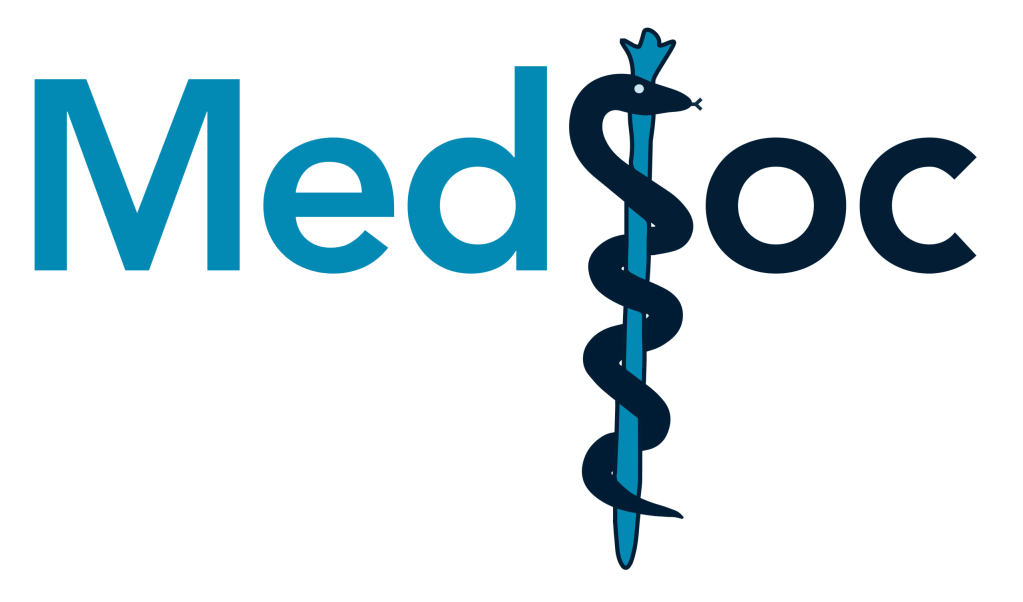 The Peer Teaching and MedSoc are not liable for false or misleading information. This session was created by students, for students, as a revision resource, therefore any resemblance to university questions is purely coincidental. Content has not been reviewed by and is therefore unaffiliated with Sheffield Medical School.
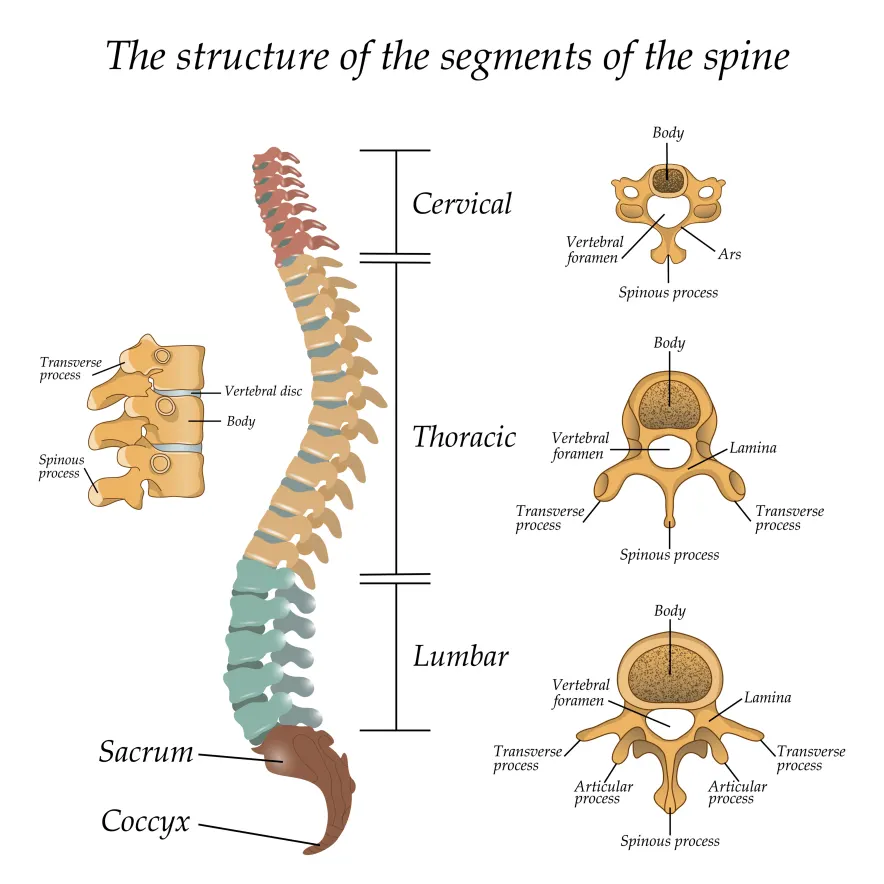 Answer
A - Thoracic
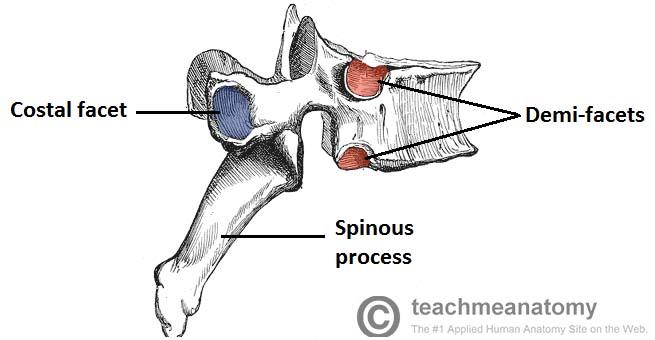 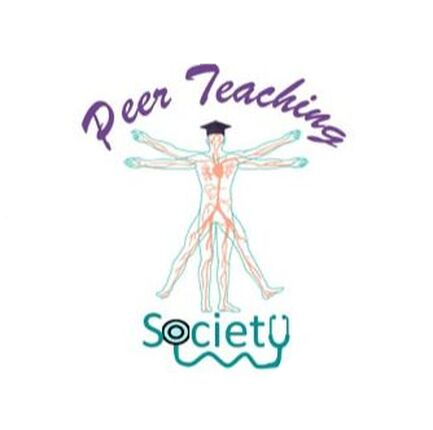 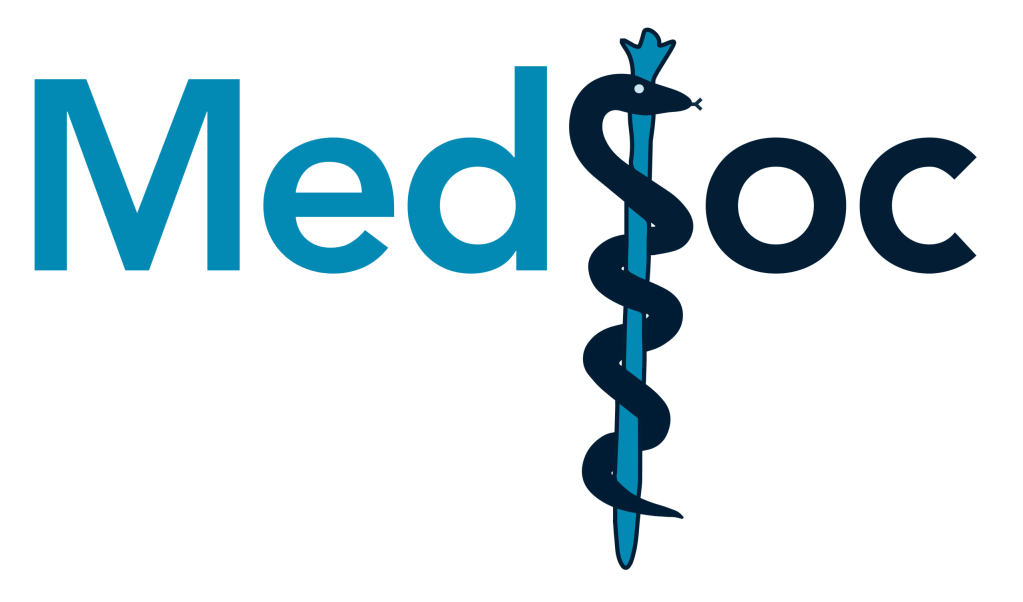 The Peer Teaching and MedSoc are not liable for false or misleading information. This session was created by students, for students, as a revision resource, therefore any resemblance to university questions is purely coincidental. Content has not been reviewed by and is therefore unaffiliated with Sheffield Medical School.
Which of the following demonstrates the auditory pathway within the CNS.
CNVIII -> cochlear nucleus -> inferior olivary nucleus -> lateral lemniscus -> Inferior colliculus -> lateral geniculate body -> auditory cortex
CNVIII -> cochlear nucleus -> superior olivary nucleus -> lateral lemniscus -> superior colliculus -> lateral geniculate body -> auditory cortex
CNVIII -> cochlear nucleus -> superior olivary nucleus -> lateral lemniscus -> Inferior colliculus -> medial geniculate body -> auditory cortex
CNVIII -> cochlear nucleus -> superior olivary nucleus -> lateral lemniscus -> superior colliculus -> medial geniculate body -> auditory cortex
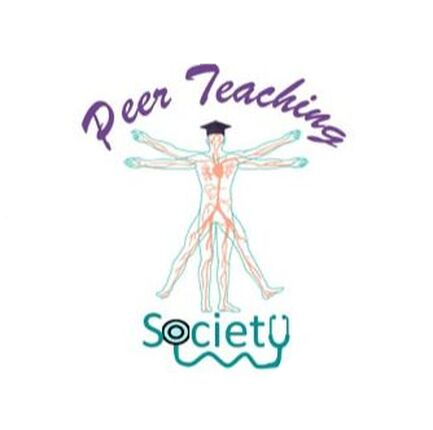 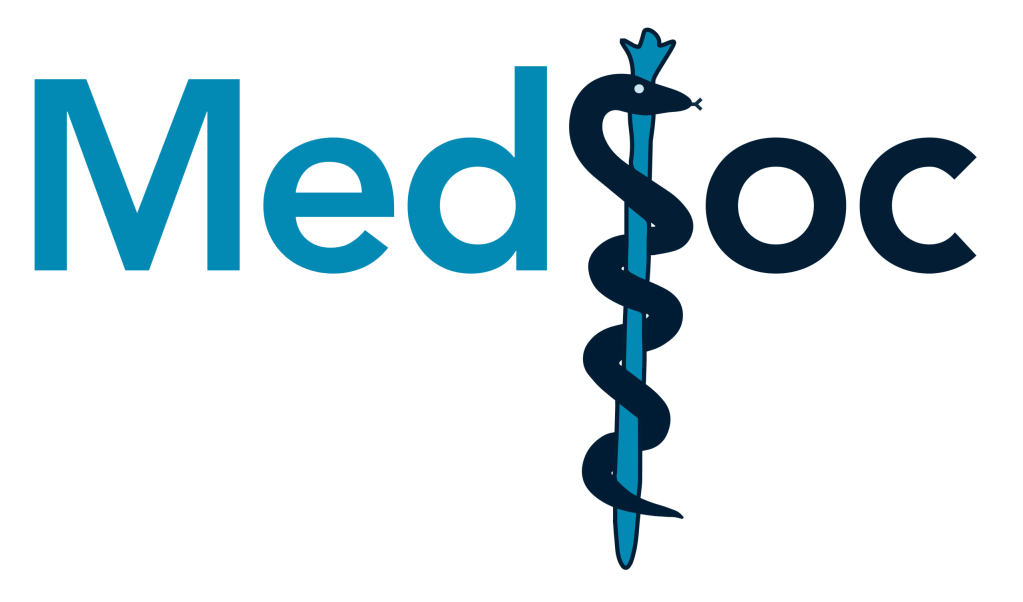 The Peer Teaching and MedSoc are not liable for false or misleading information. This session was created by students, for students, as a revision resource, therefore any resemblance to university questions is purely coincidental. Content has not been reviewed by and is therefore unaffiliated with Sheffield Medical School.
Answer
C - ECOLIMA (eight CN, cochlear nucleus, superior olivary nucleus, inferior colliculus, medial geniculate body, auditory cortex)

REMEMBER - I’M Auditory (inferior colliculus, medial geniculate)
                         Visual (superior colliculus, lateral geniculate)
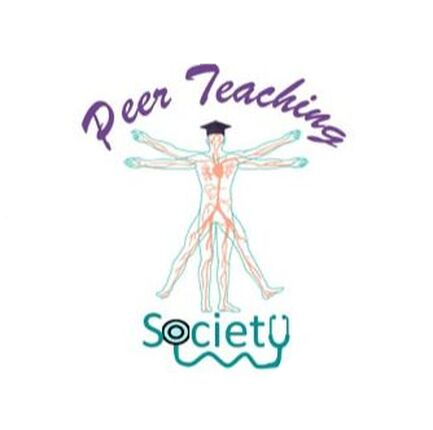 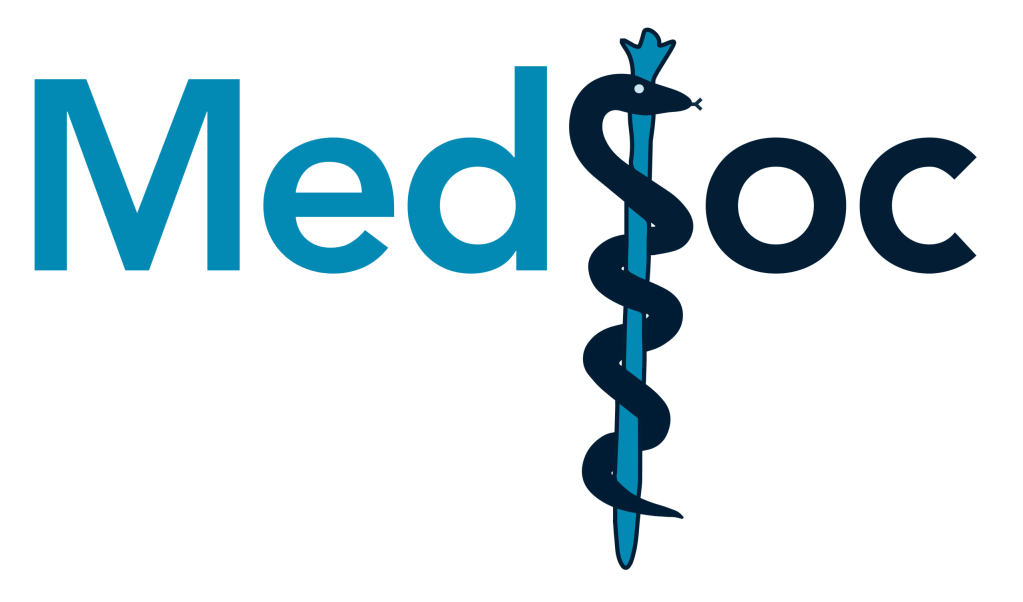 The Peer Teaching and MedSoc are not liable for false or misleading information. This session was created by students, for students, as a revision resource, therefore any resemblance to university questions is purely coincidental. Content has not been reviewed by and is therefore unaffiliated with Sheffield Medical School.
Mark has recently been diagnosed with Parkinson’s disease. A neurologist has prescribed Levodopa to manage his symptoms, which works by increasing the amount of a certain neurotransmitter in the brain. Which neurotransmitter does Levodopa increase within the brain?
Acetyl-choline 
Dopamine 
GABA
Serotonin
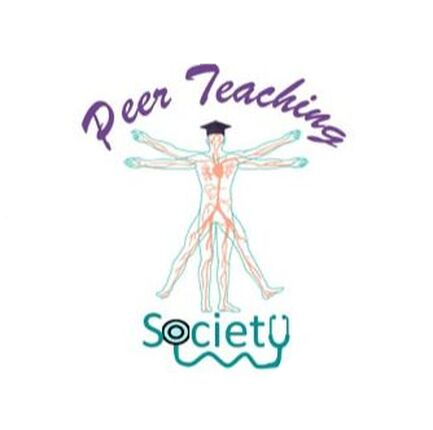 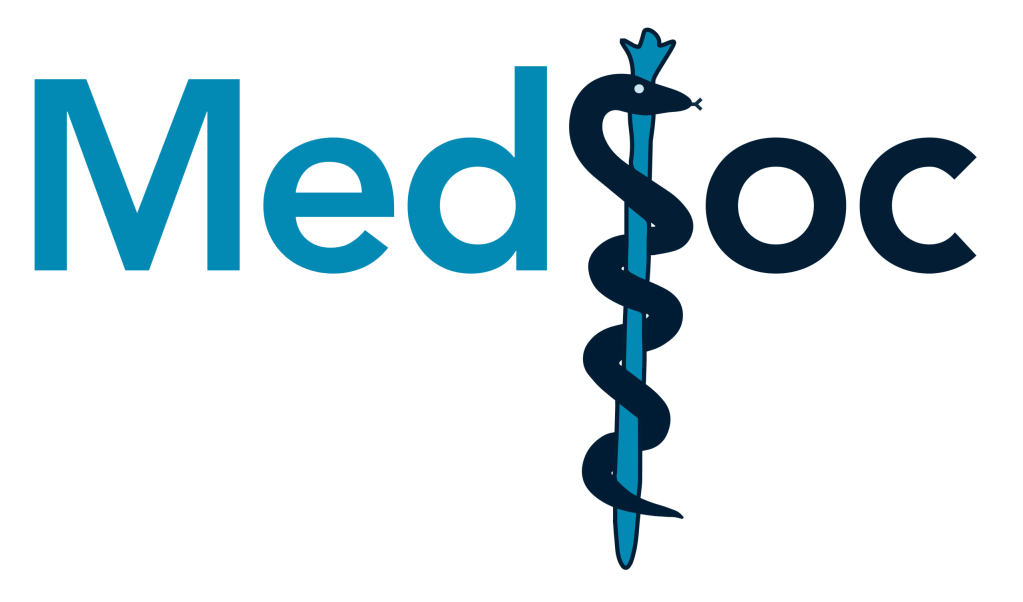 The Peer Teaching and MedSoc are not liable for false or misleading information. This session was created by students, for students, as a revision resource, therefore any resemblance to university questions is purely coincidental. Content has not been reviewed by and is therefore unaffiliated with Sheffield Medical School.
Answer
B- Dopamine 
Dopamine is a neurotransmitter in the basal ganglia. This controls movement and co-ordination

Acetyl choline is the neurotransmitter of the parasympathetic nervous system 

Serotonin is responsible for learning, memory and mood in the central and peripheral nervous system 

GABA is an inhibitory neurotransmitter in the central nervous system
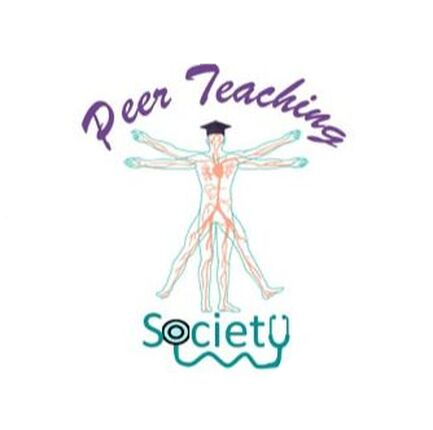 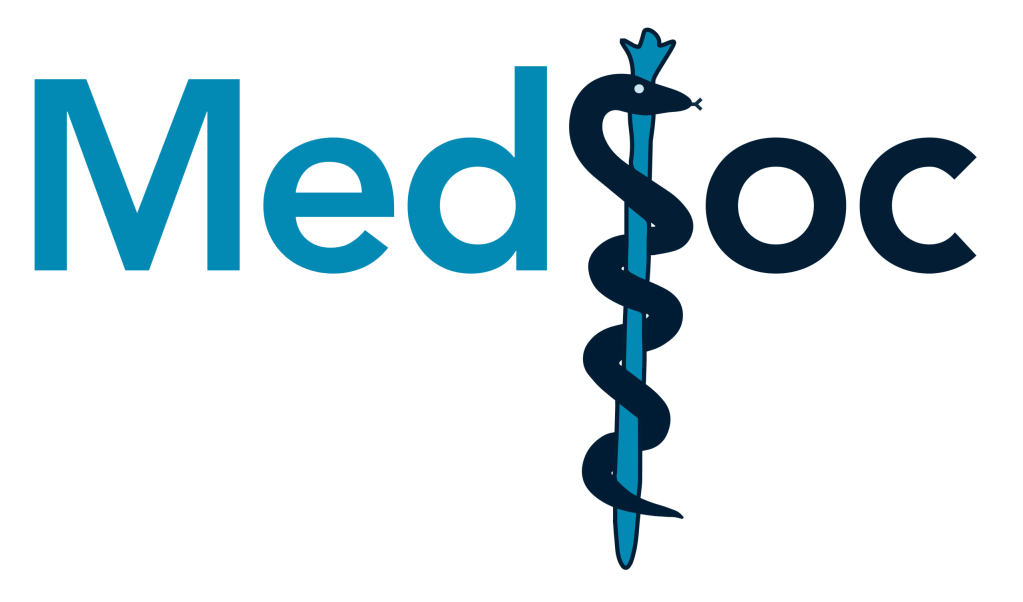 The Peer Teaching and MedSoc are not liable for false or misleading information. This session was created by students, for students, as a revision resource, therefore any resemblance to university questions is purely coincidental. Content has not been reviewed by and is therefore unaffiliated with Sheffield Medical School.
A 42-year-old man is experiencing a ‘pie in the sky’ visual field defect (see diagram). Imaging reveals he has a tumour within the brain. In what region of the brain is the tumour located?
Left frontal lobe
Left temporal lobe
Pituitary gland
Right parietal lobe
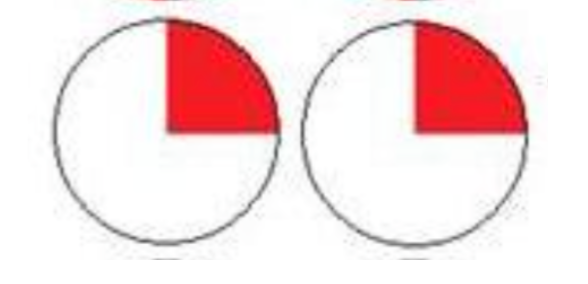 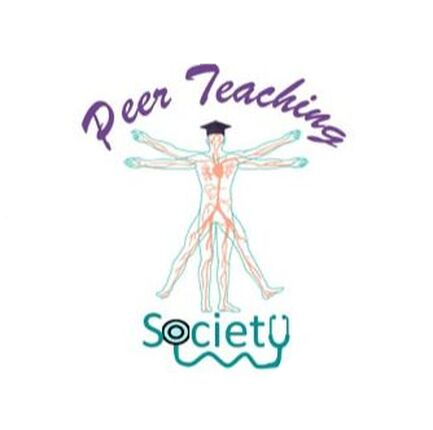 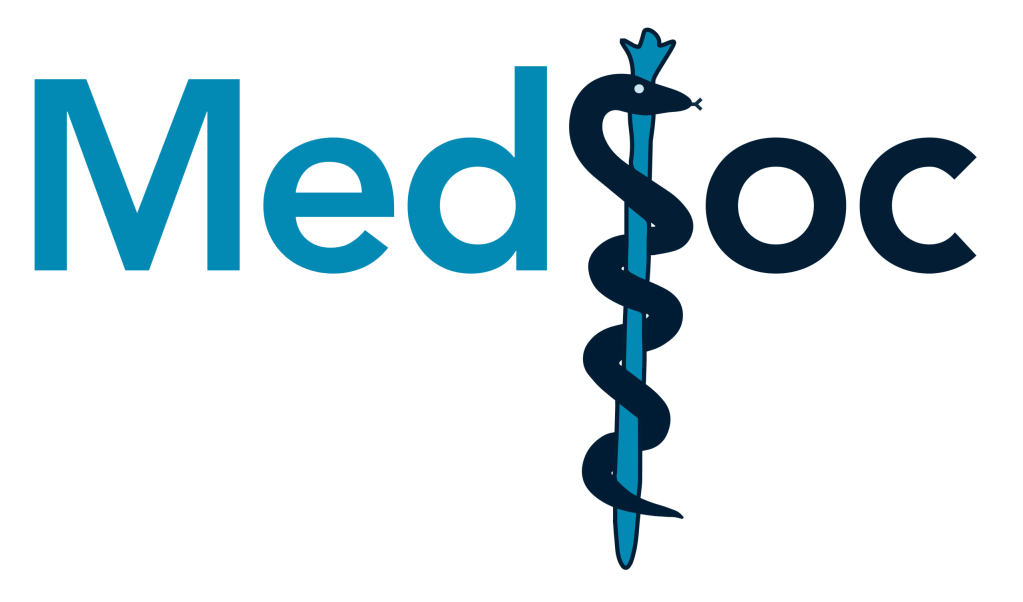 The Peer Teaching and MedSoc are not liable for false or misleading information. This session was created by students, for students, as a revision resource, therefore any resemblance to university questions is purely coincidental. Content has not been reviewed by and is therefore unaffiliated with Sheffield Medical School.
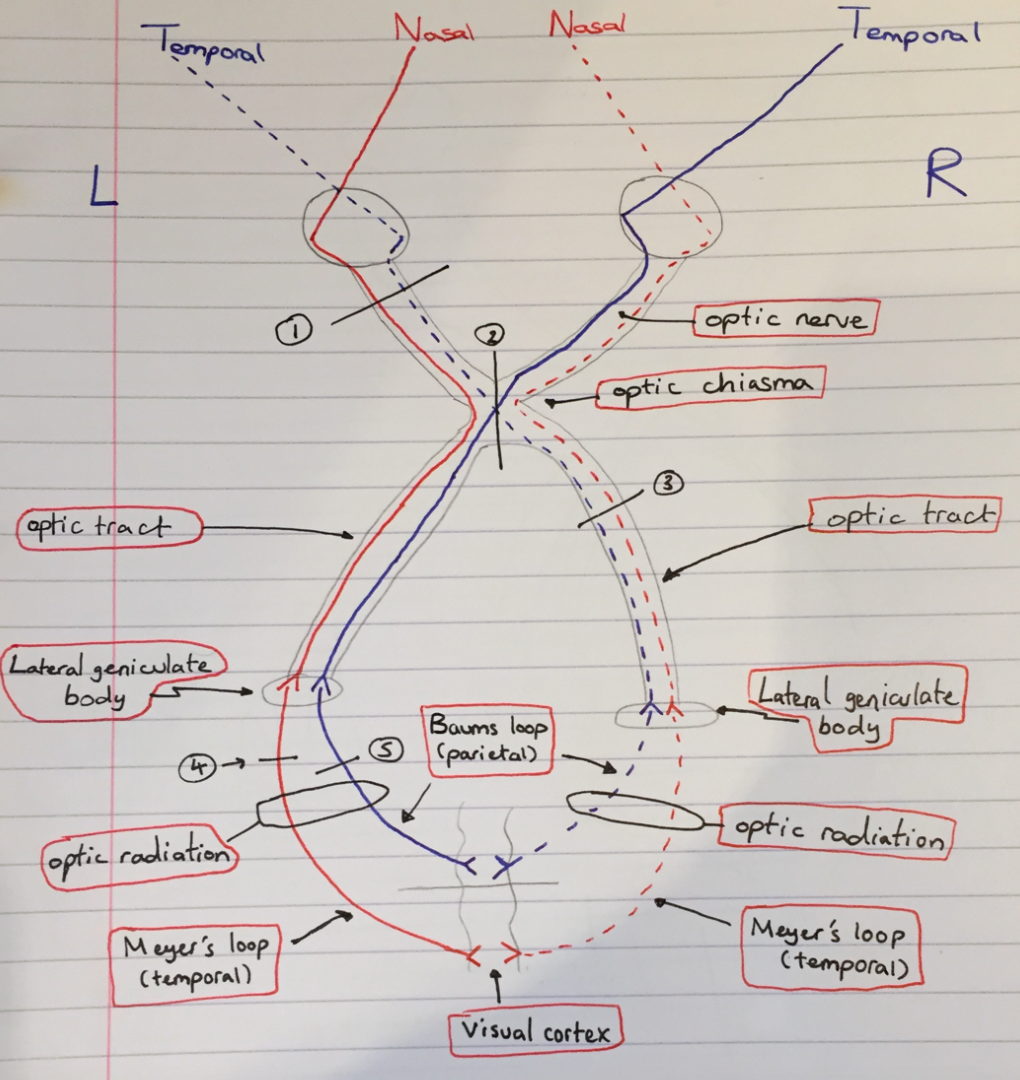 Answer
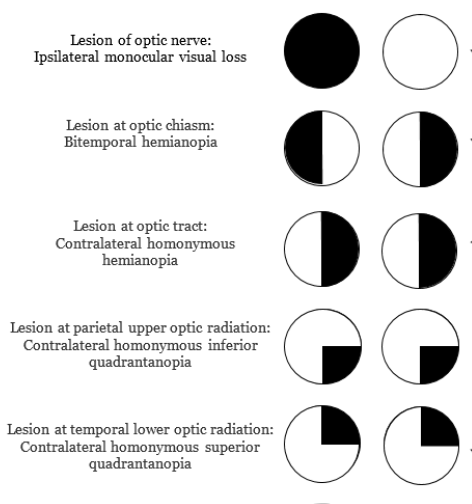 B - Left temporal lobe
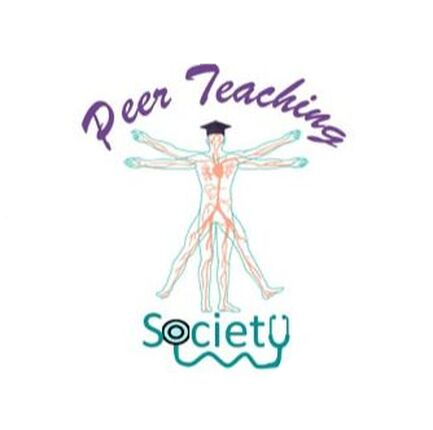 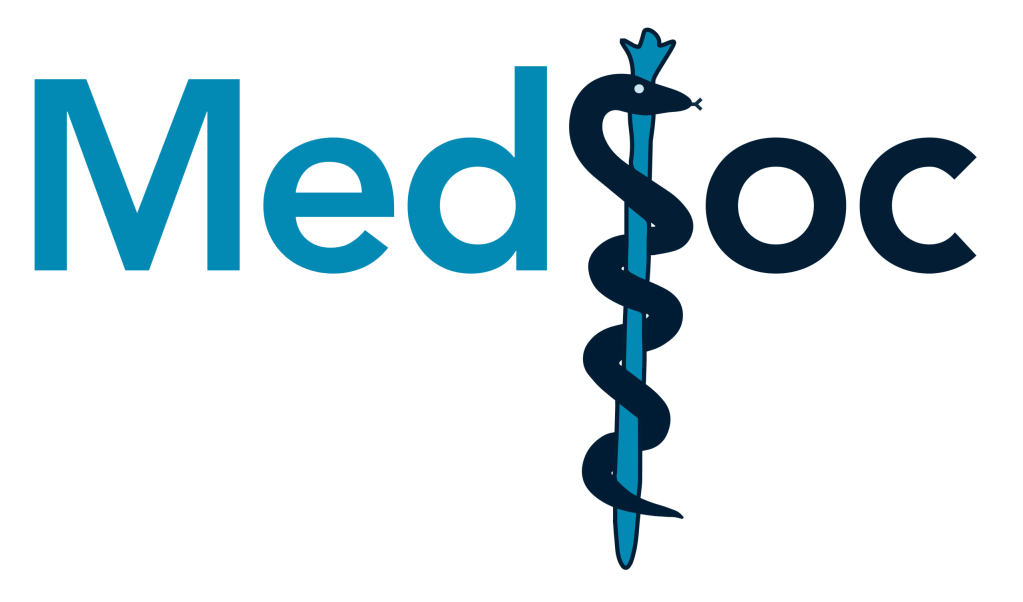 The Peer Teaching and MedSoc are not liable for false or misleading information. This session was created by students, for students, as a revision resource, therefore any resemblance to university questions is purely coincidental. Content has not been reviewed by and is therefore unaffiliated with Sheffield Medical School.
Alice presents to her GP with ongoing dizziness and difficulty balancing. The GP believes this is being caused by inflammation of a nerve. Which nerve has likely been affected?
Vagus nerve
Trigeminal nerve
Cochlear component of the vestibulocochlear nerve
Vestibular component of the vestibulocochlear nerve
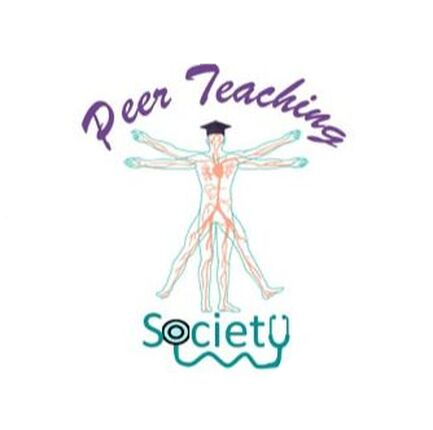 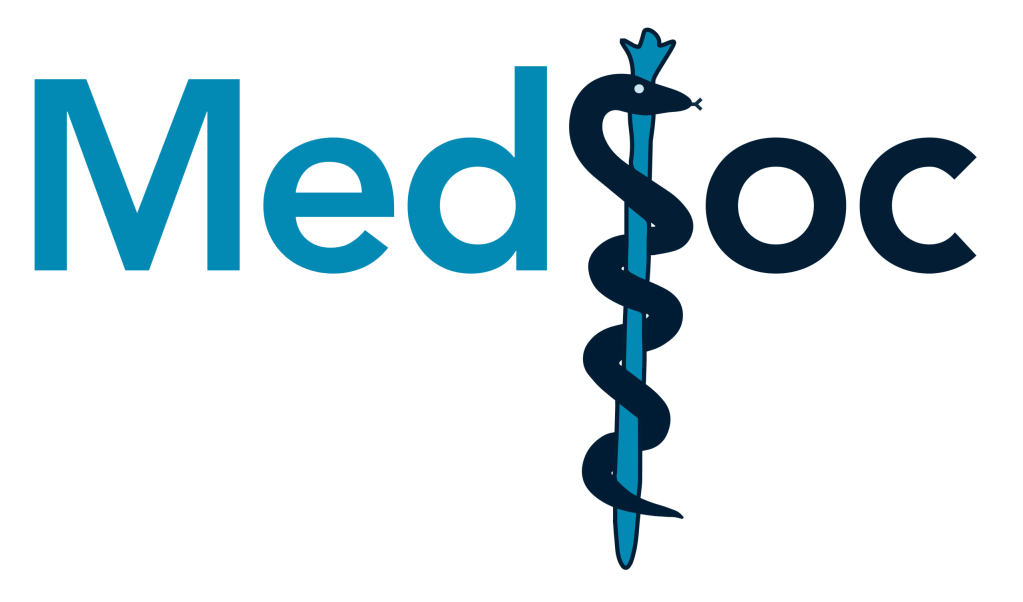 The Peer Teaching and MedSoc are not liable for false or misleading information. This session was created by students, for students, as a revision resource, therefore any resemblance to university questions is purely coincidental. Content has not been reviewed by and is therefore unaffiliated with Sheffield Medical School.
Answer
D - The vestibular component of the vestibulocochlear nerve. 
This is responsible for maintaining body balance and eye movements.
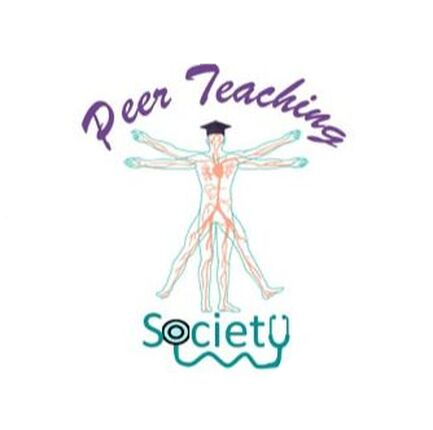 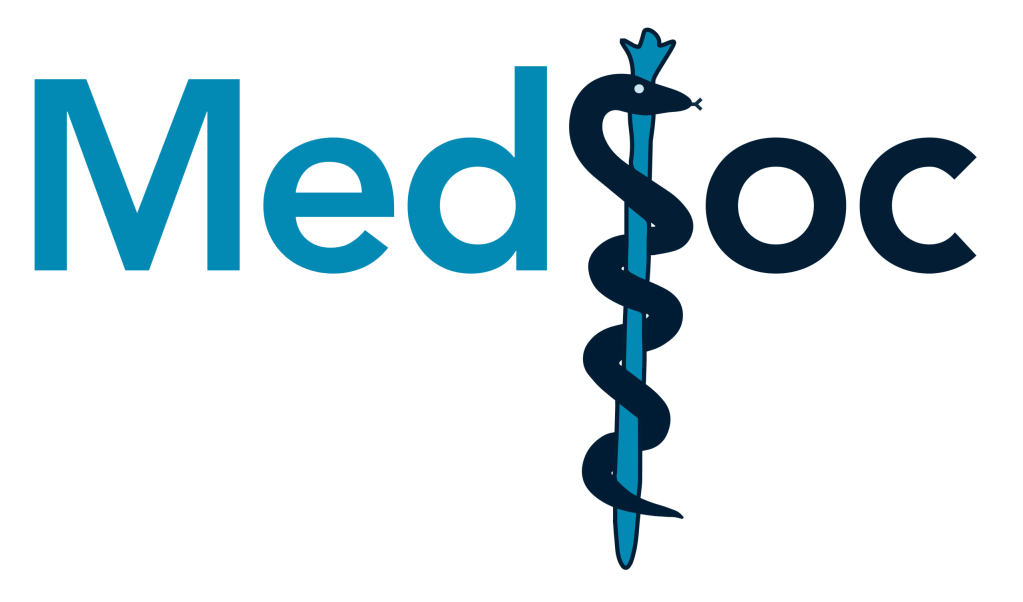 The Peer Teaching and MedSoc are not liable for false or misleading information. This session was created by students, for students, as a revision resource, therefore any resemblance to university questions is purely coincidental. Content has not been reviewed by and is therefore unaffiliated with Sheffield Medical School.
Which components of the basal ganglia make up the lentiform nucleus?
Caudate nucleus and putamen
Globus pallidus and putamen
Substantia nigra and nucleus accumbens
Substantia nigra and subthalamic nucleus
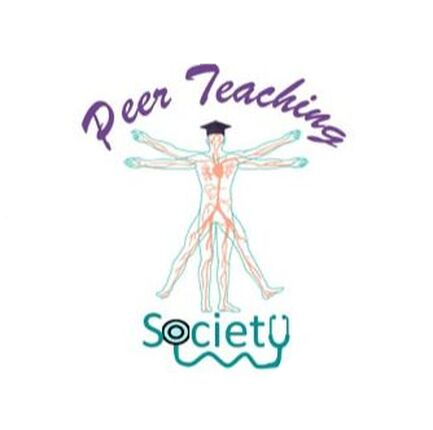 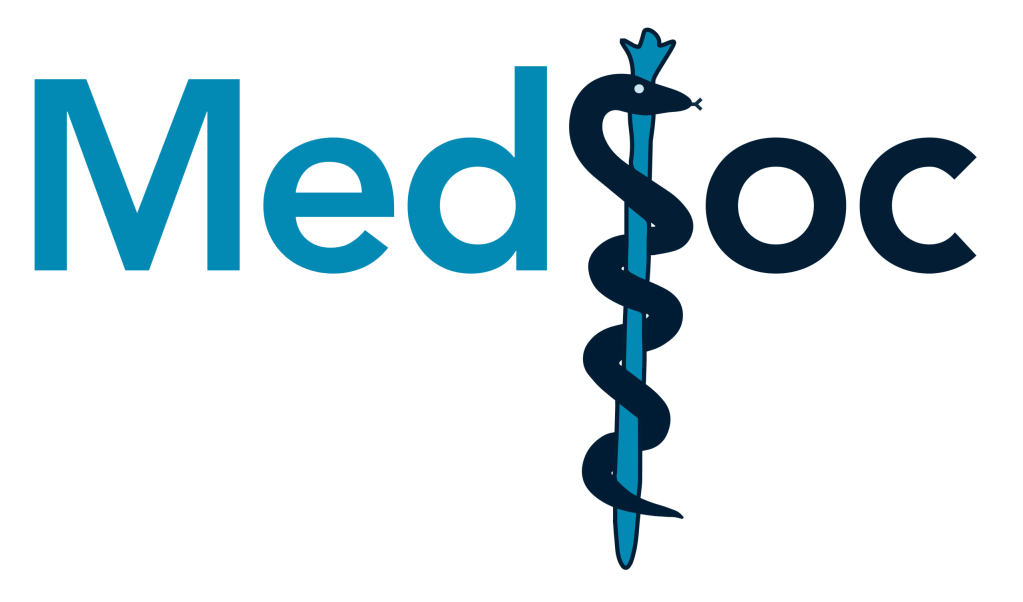 The Peer Teaching and MedSoc are not liable for false or misleading information. This session was created by students, for students, as a revision resource, therefore any resemblance to university questions is purely coincidental. Content has not been reviewed by and is therefore unaffiliated with Sheffield Medical School.
Answer
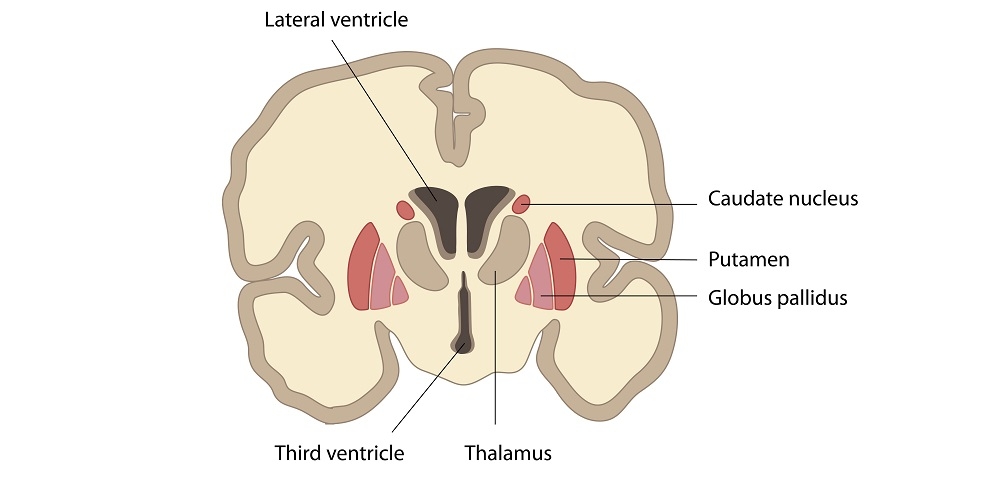 B - Globus pallidus and putamen

    Caudate nucleus + putamen =
                     Striatum
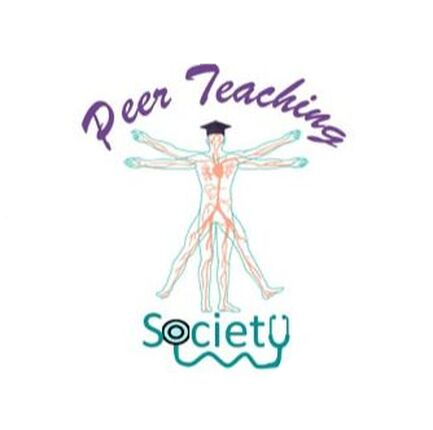 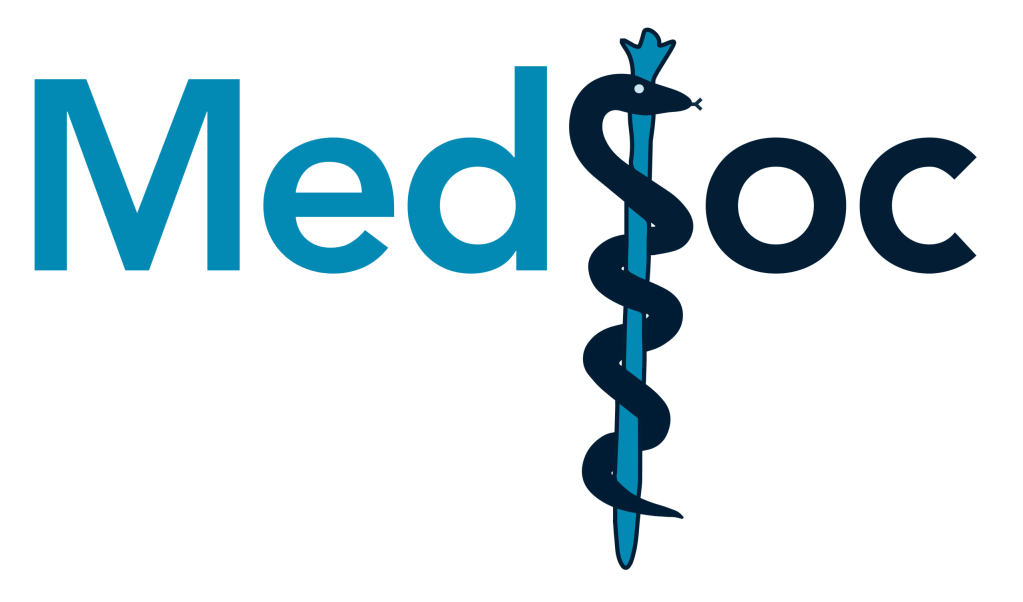 The Peer Teaching and MedSoc are not liable for false or misleading information. This session was created by students, for students, as a revision resource, therefore any resemblance to university questions is purely coincidental. Content has not been reviewed by and is therefore unaffiliated with Sheffield Medical School.
Which of the following shows the correct path of CSF circulation through the ventricular system of the brain?
Lateral ventricles > Intraventricular foramen > third ventricle > cerebral aqueduct > fourth ventricle >exits via the foramen of Luschka or magendie. 
Lateral ventricles > cerebral aqueduct> third ventricle > Intraventricular foramen > fourth ventricle >exits via the foramen of Luschka or magendie.
Lateral ventricles > Intraventricular foramen > third ventricle > foramen of luschka> fourth ventricle > exits via the cerebral aqueduct
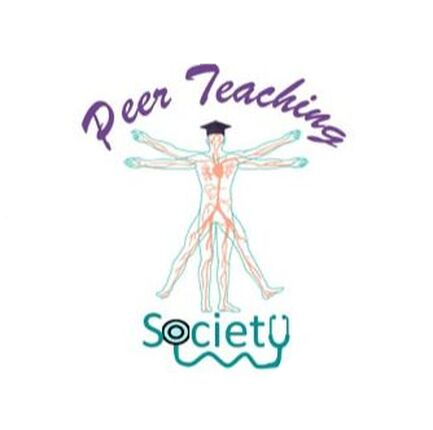 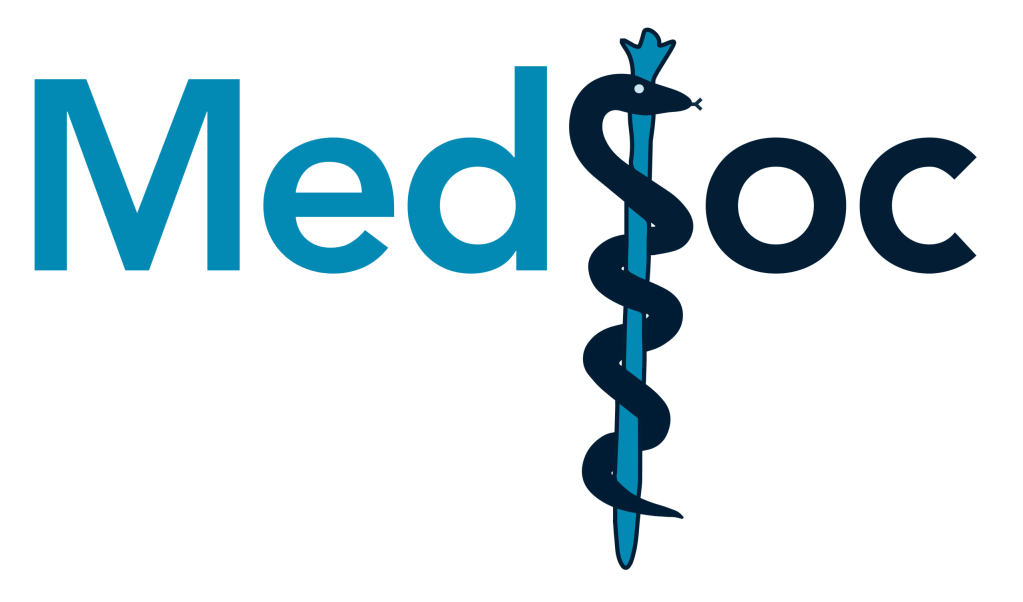 The Peer Teaching and MedSoc are not liable for false or misleading information. This session was created by students, for students, as a revision resource, therefore any resemblance to university questions is purely coincidental. Content has not been reviewed by and is therefore unaffiliated with Sheffield Medical School.
Answer
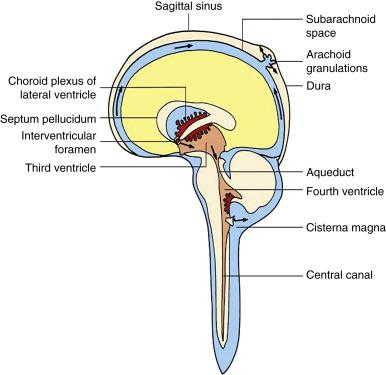 A - Lateral ventricles > Intraventricular foramen > third ventricle > cerebral aqueduct > fourth ventricle >exits via the foramen of Luschka or magendie.
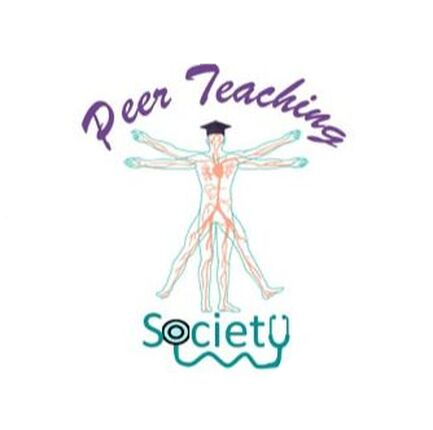 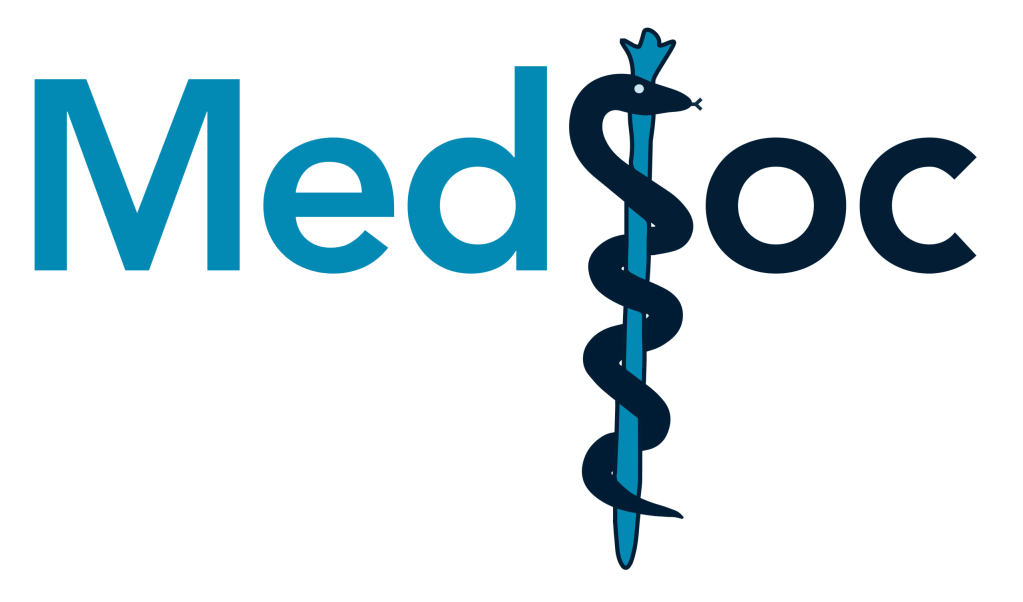 The Peer Teaching and MedSoc are not liable for false or misleading information. This session was created by students, for students, as a revision resource, therefore any resemblance to university questions is purely coincidental. Content has not been reviewed by and is therefore unaffiliated with Sheffield Medical School.
What is the correct order of the meningies from in-to-out?
A. Arachnoid > CSF > pia mater > Dura 
B. Pia mater > CSF > arachnoid > Dura
C. Pia mater > arachnoid > CSF > Dura
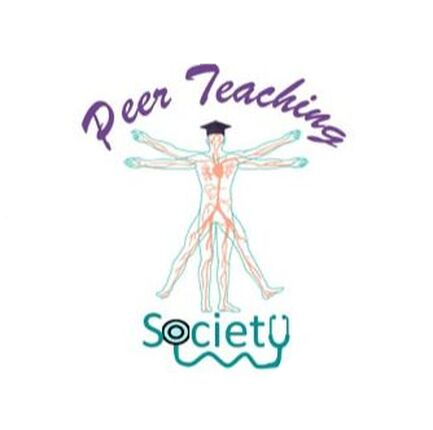 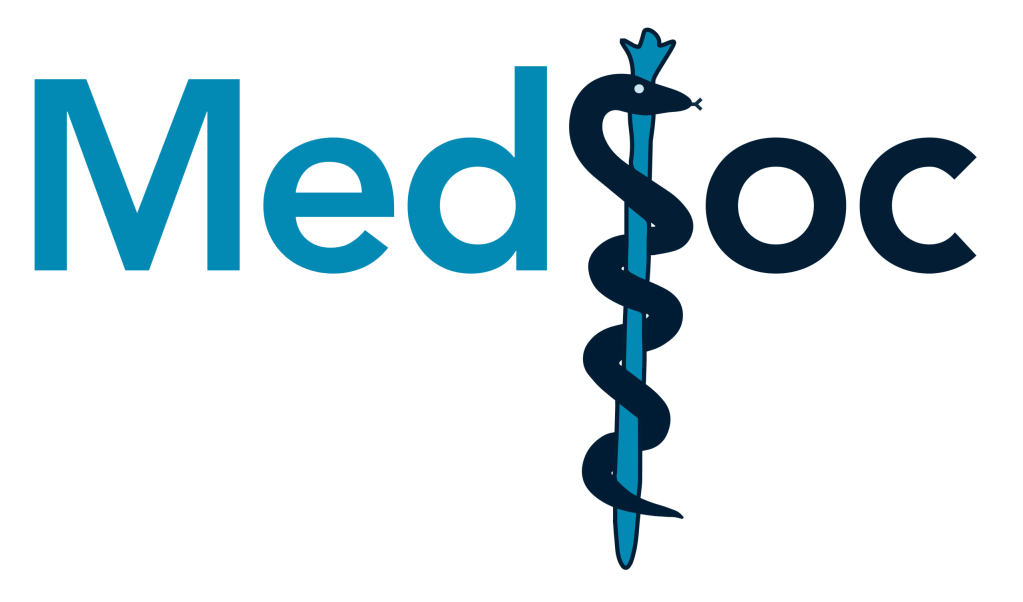 The Peer Teaching and MedSoc are not liable for false or misleading information. This session was created by students, for students, as a revision resource, therefore any resemblance to university questions is purely coincidental. Content has not been reviewed by and is therefore unaffiliated with Sheffield Medical School.
Answers
C. Pia mater > arachnoid > CSF > Dura 

CSF is in the subarachnoid layer
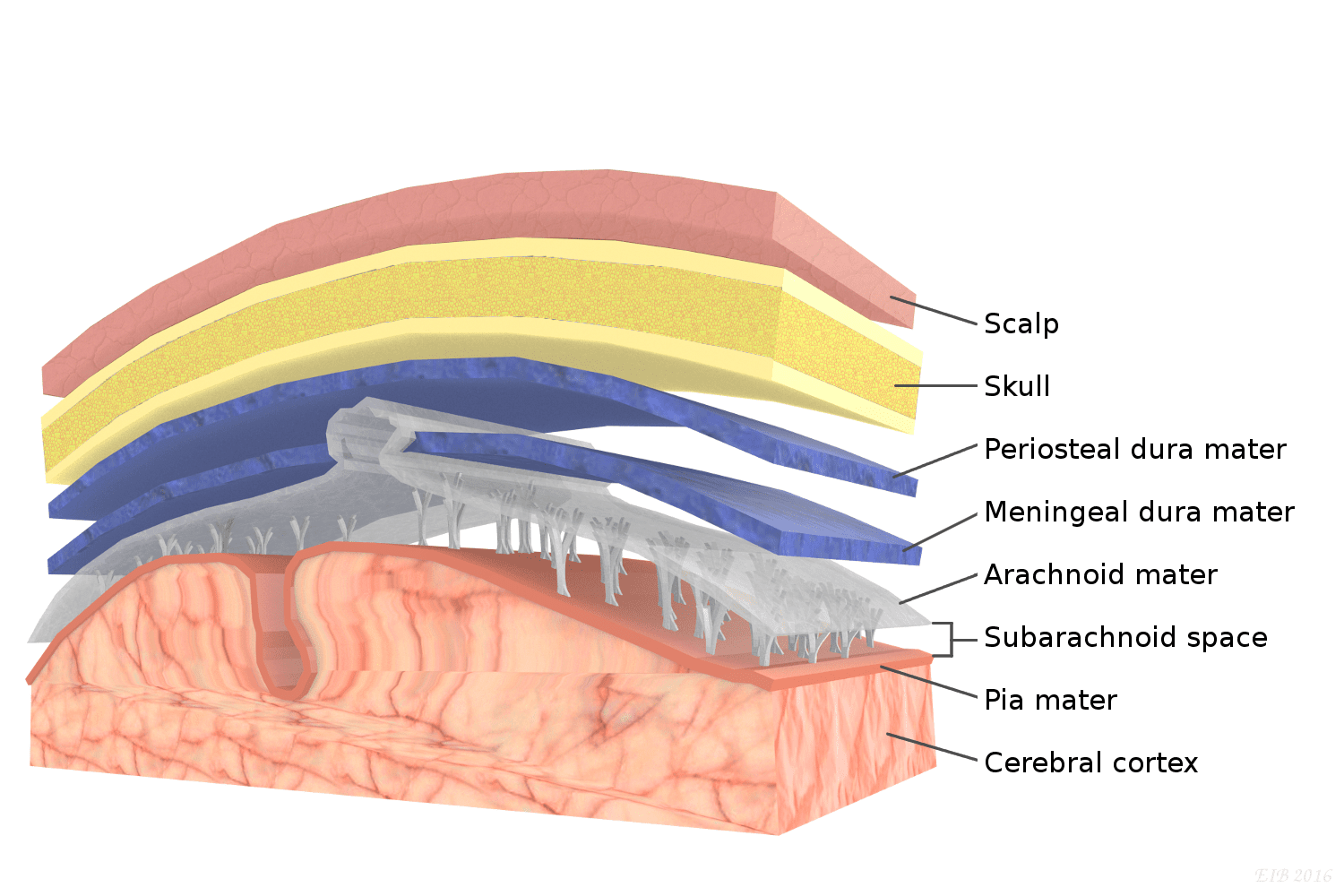 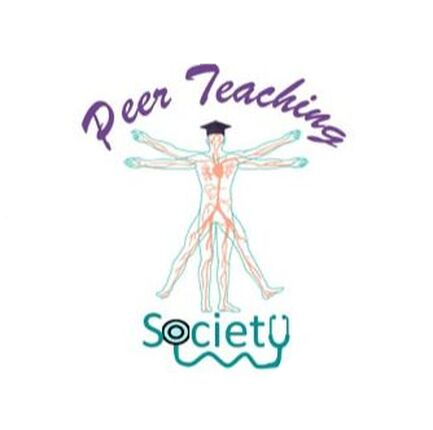 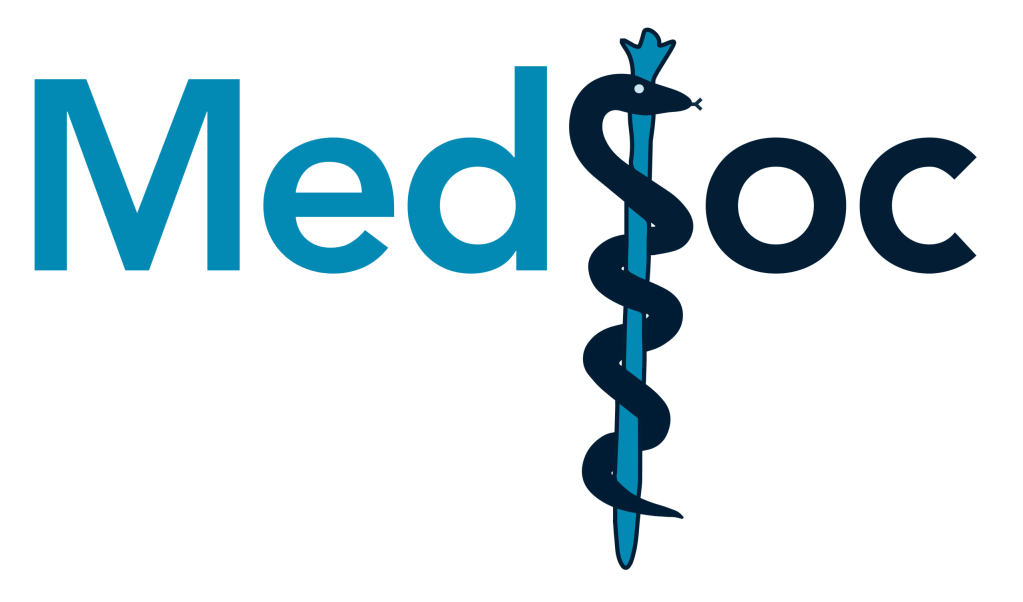 The Peer Teaching and MedSoc are not liable for false or misleading information. This session was created by students, for students, as a revision resource, therefore any resemblance to university questions is purely coincidental. Content has not been reviewed by and is therefore unaffiliated with Sheffield Medical School.
Where should lumbar punctures be taken from?
L1-2 
L2-3 
L3-4 
L4-5
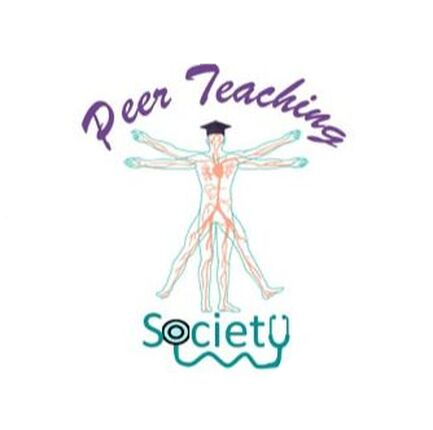 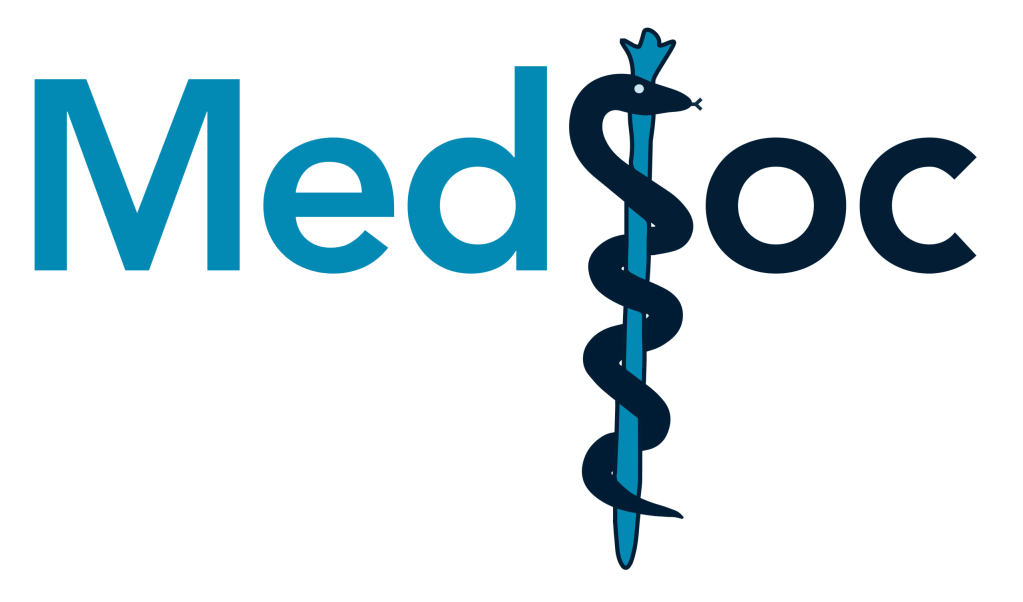 The Peer Teaching and MedSoc are not liable for false or misleading information. This session was created by students, for students, as a revision resource, therefore any resemblance to university questions is purely coincidental. Content has not been reviewed by and is therefore unaffiliated with Sheffield Medical School.
Where should lumbar punctures be taken from?
C. L3-4 
This is to prevent injury to the spinal cord. 
The spinal cord ends at L2 to become the cauda equina
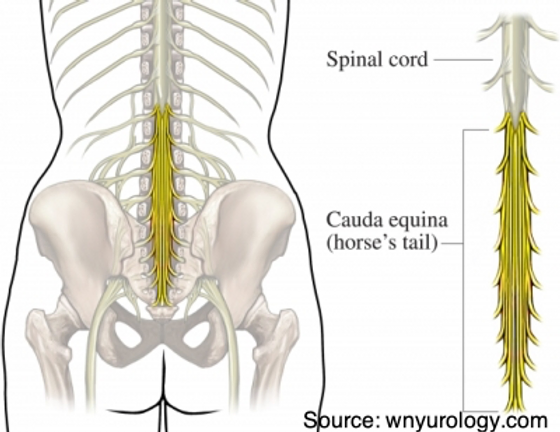 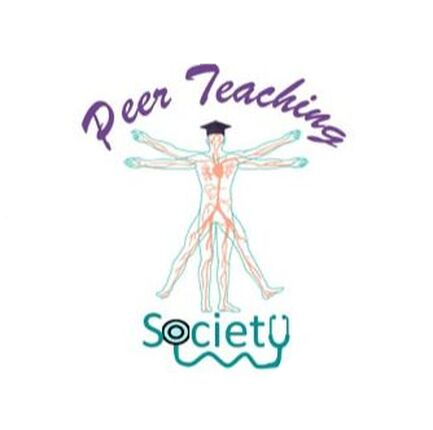 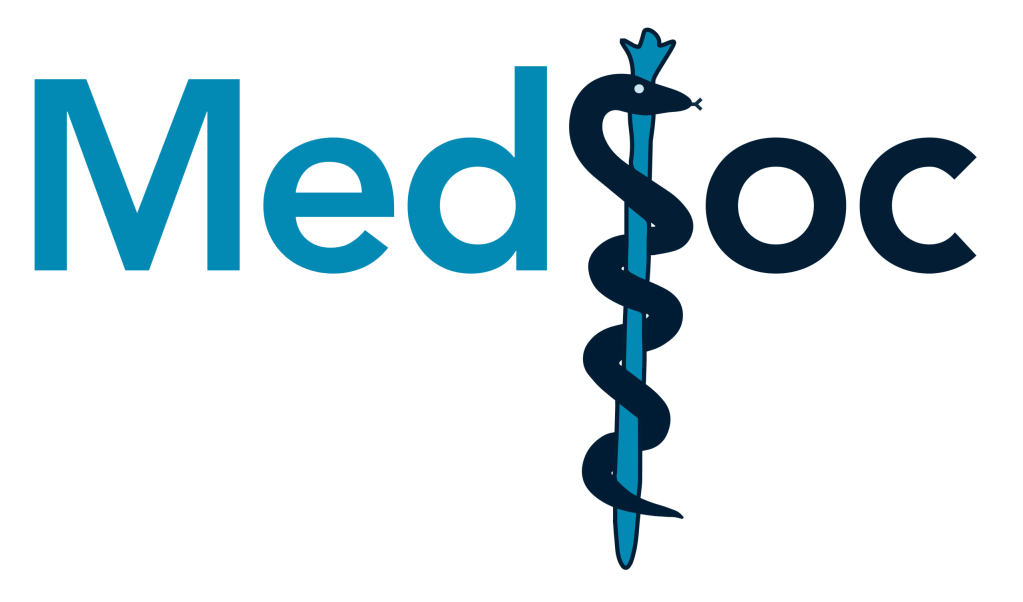 The Peer Teaching and MedSoc are not liable for false or misleading information. This session was created by students, for students, as a revision resource, therefore any resemblance to university questions is purely coincidental. Content has not been reviewed by and is therefore unaffiliated with Sheffield Medical School.
The diagram below shows a cross section of the spinal cord at the level of T8. A lesion in the area marked in red will produce what symptoms?
Absence of motor function in the left leg
Absence of sensory function in the right leg and lower right trunk
Absence of light touch and proprioception to the right leg and right lower trunk
Absence of sensory function in the right arm and right trunk
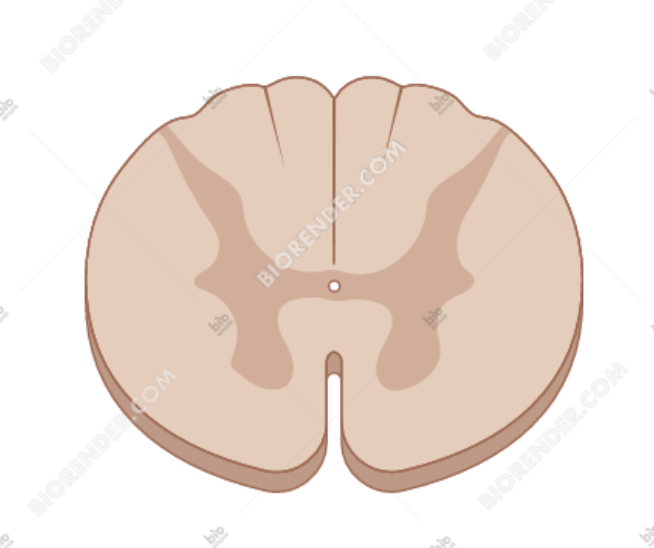 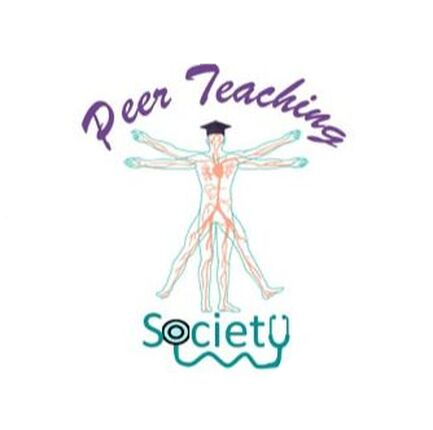 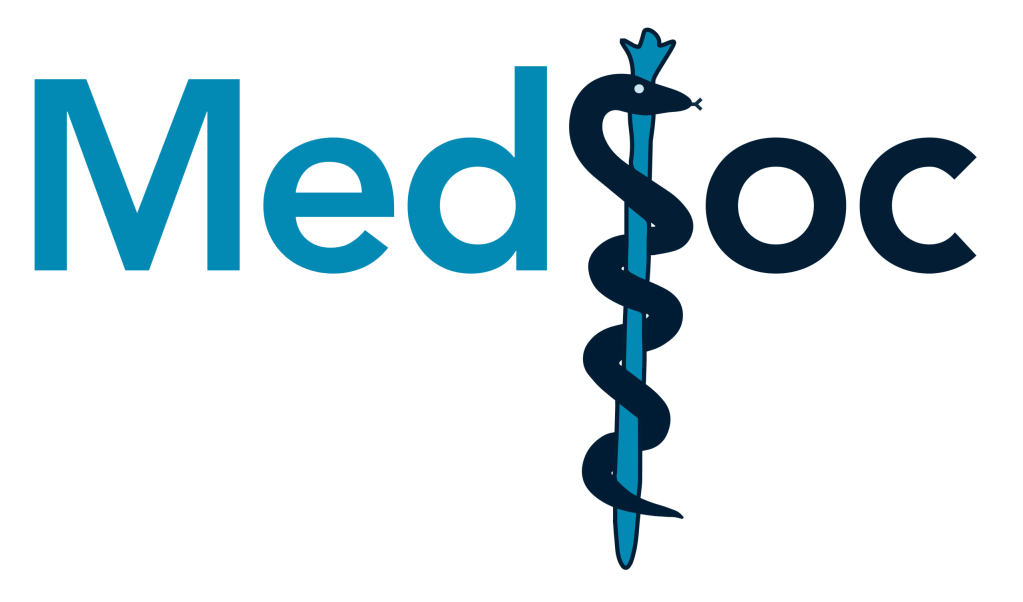 The Peer Teaching and MedSoc are not liable for false or misleading information. This session was created by students, for students, as a revision resource, therefore any resemblance to university questions is purely coincidental. Content has not been reviewed by and is therefore unaffiliated with Sheffield Medical School.
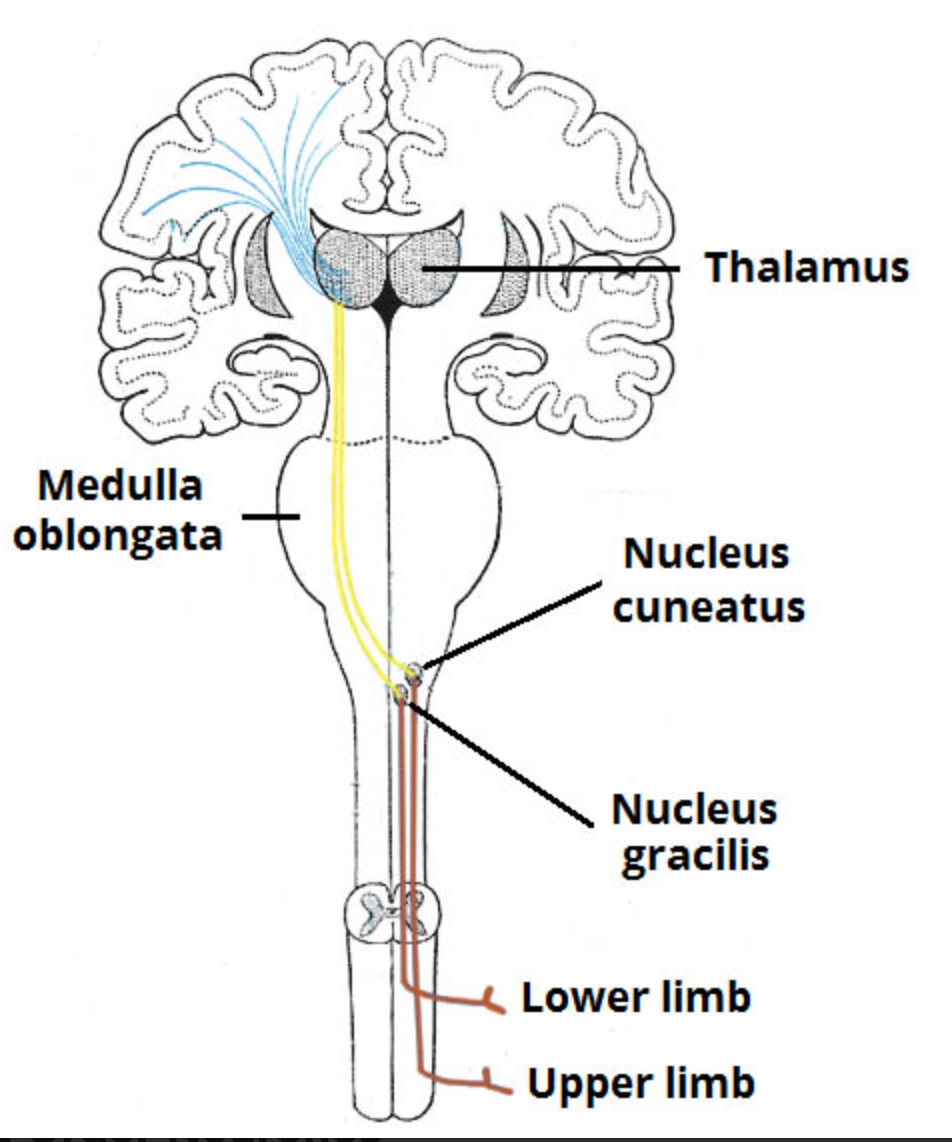 Answers
C - This tract is one of the components of the DCML pathway
The fasciculus gracilis

Think gracile = grass, for the legs
So, cuneate = arms
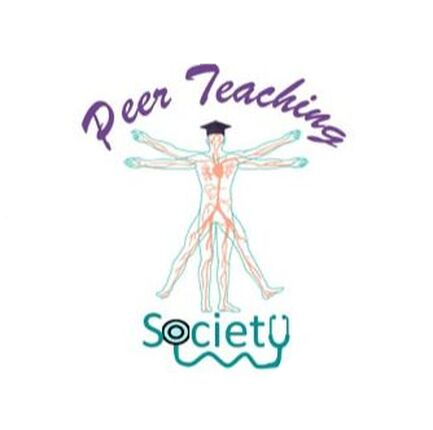 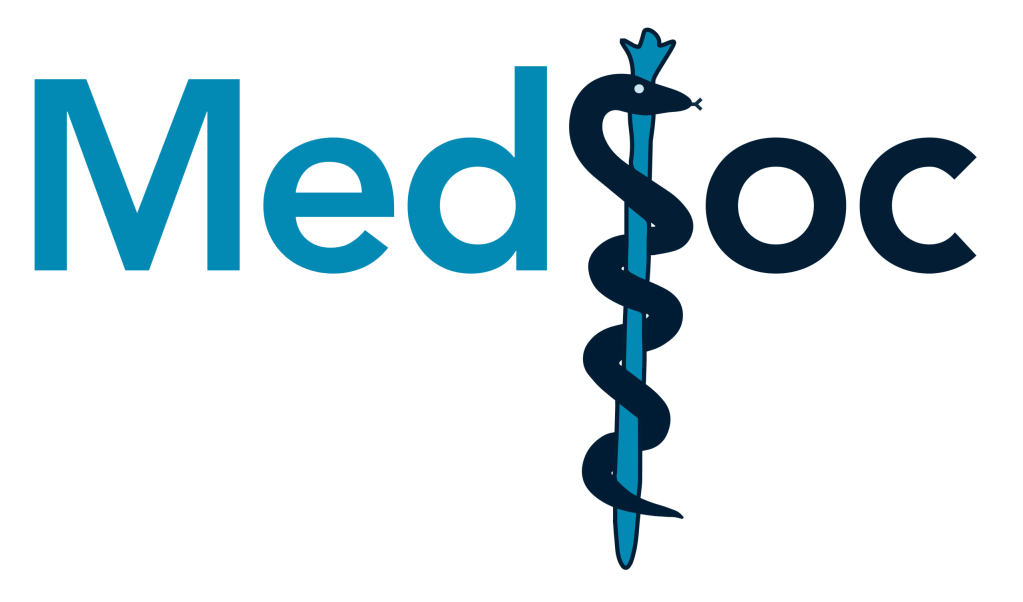 The Peer Teaching and MedSoc are not liable for false or misleading information. This session was created by students, for students, as a revision resource, therefore any resemblance to university questions is purely coincidental. Content has not been reviewed by and is therefore unaffiliated with Sheffield Medical School.
A 78-year-old man presents to A&E with a suspected stoke. His symptoms include weakness in his left leg, gait apraxia and urinary incontinence. Which artery has been occluded to produce his symptoms?
Right middle cerebral artery
Left middle cerebral artery
Right anterior cerebral artery
Left anterior cerebral artery
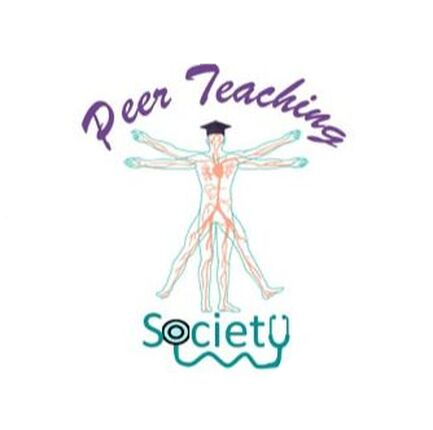 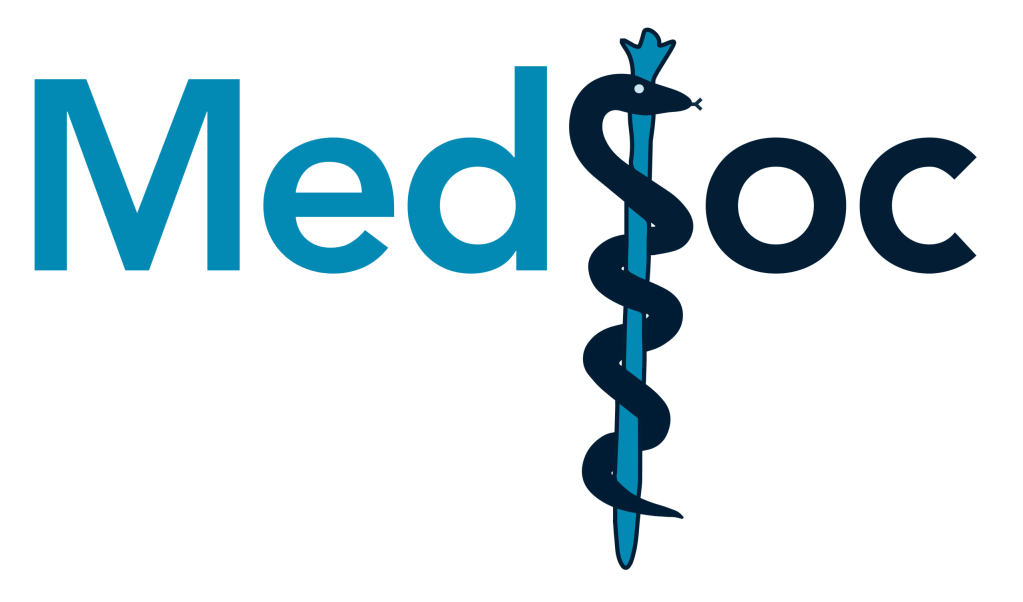 The Peer Teaching and MedSoc are not liable for false or misleading information. This session was created by students, for students, as a revision resource, therefore any resemblance to university questions is purely coincidental. Content has not been reviewed by and is therefore unaffiliated with Sheffield Medical School.
Answers
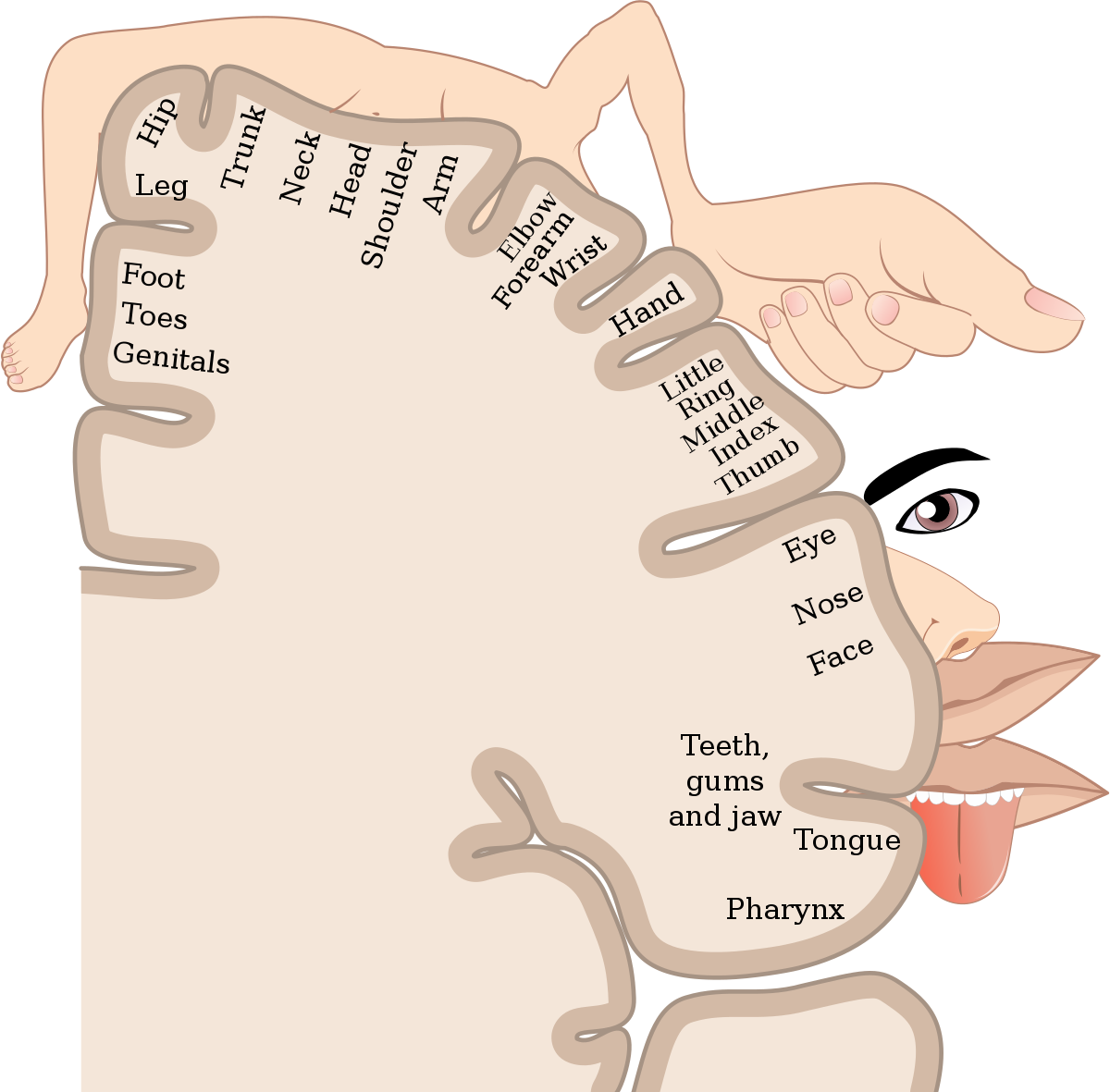 C - Remember the vascular supply of the brain 
and the motor and sensory homunculi
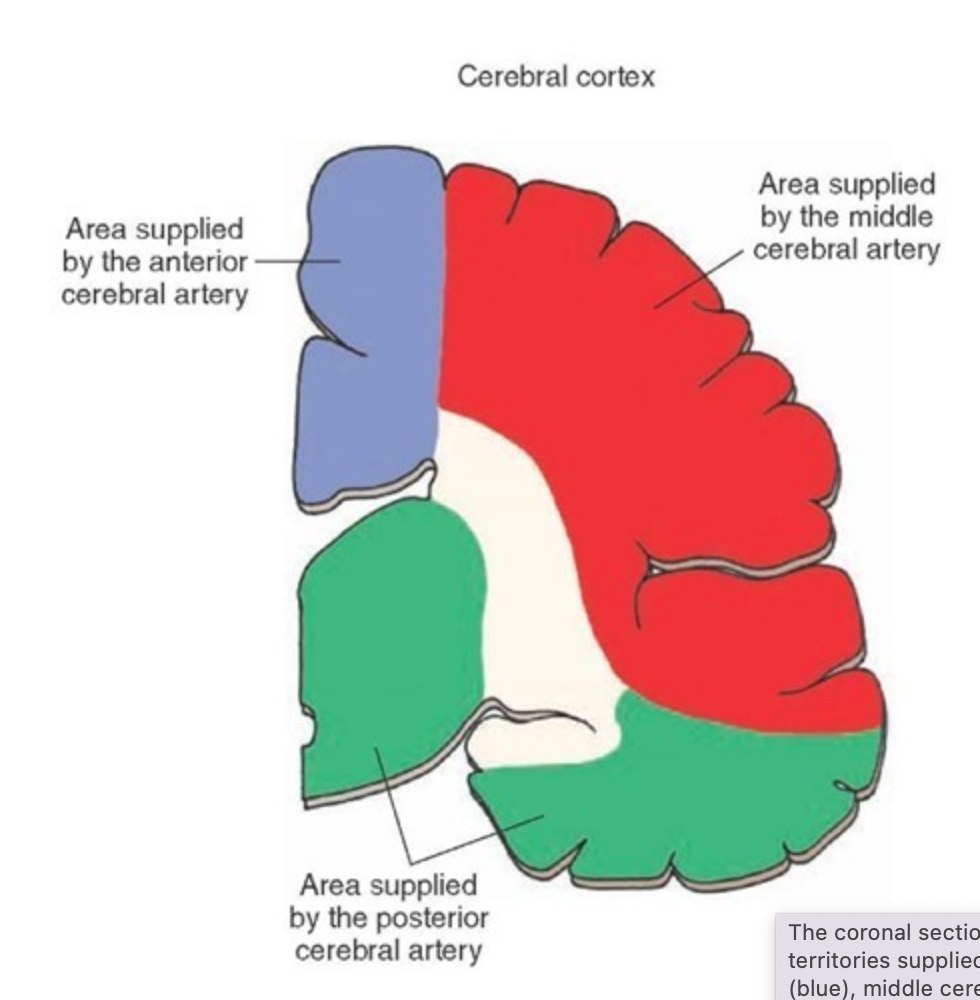 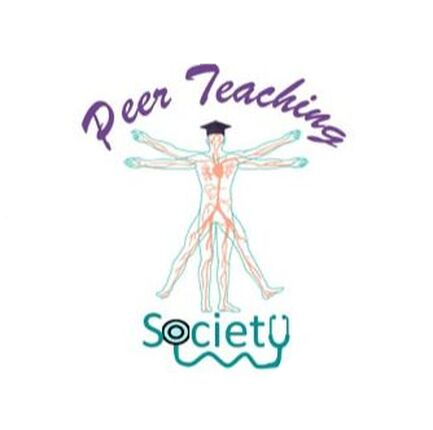 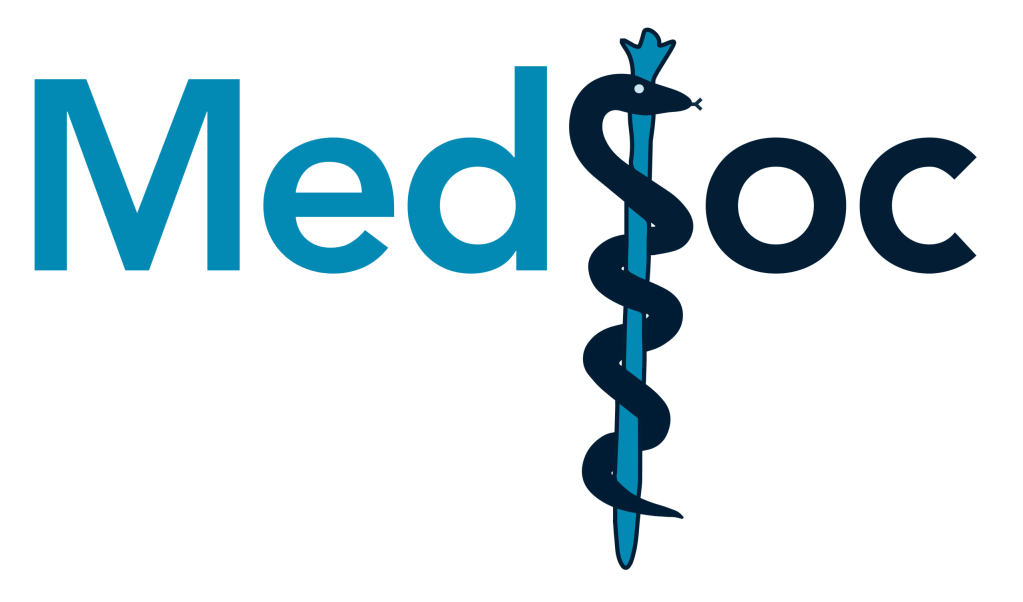 The Peer Teaching and MedSoc are not liable for false or misleading information. This session was created by students, for students, as a revision resource, therefore any resemblance to university questions is purely coincidental. Content has not been reviewed by and is therefore unaffiliated with Sheffield Medical School.
The straight sinus receives blood from which two vessels
Superior sagittal sinus and emissary veins  
Transverse sinus and occipital sinus
Inferior sagittal sinus and superior sagittal sinus 
Inferior sagittal sinus and great cerebral vein
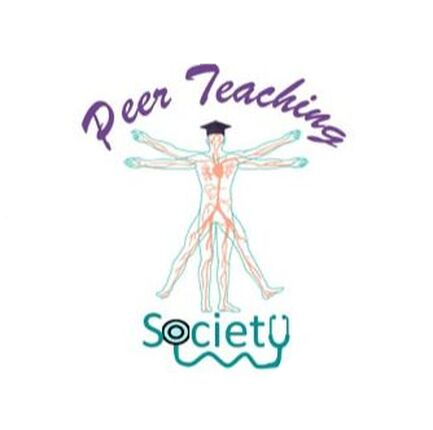 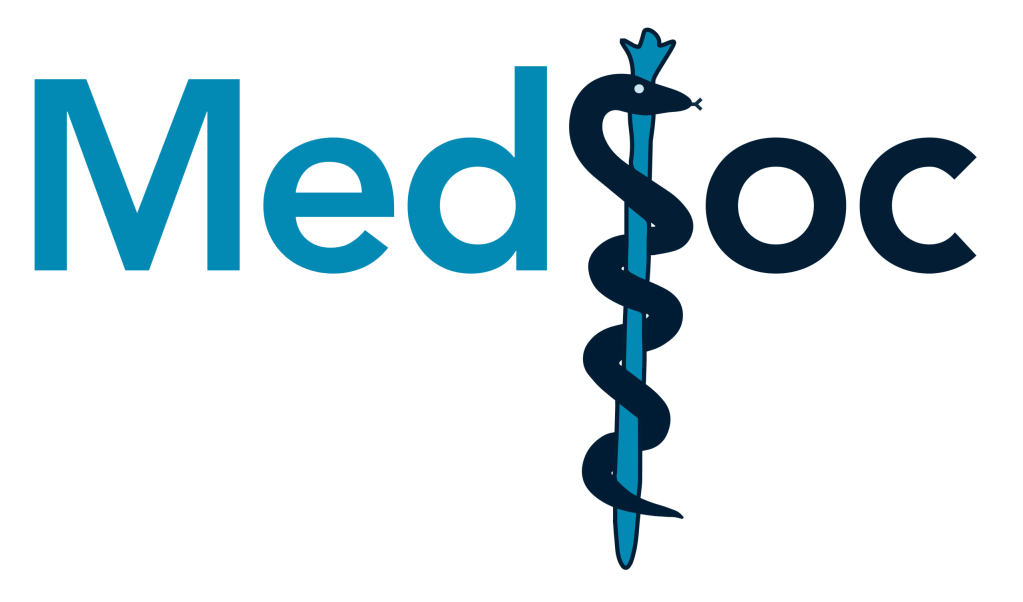 The Peer Teaching and MedSoc are not liable for false or misleading information. This session was created by students, for students, as a revision resource, therefore any resemblance to university questions is purely coincidental. Content has not been reviewed by and is therefore unaffiliated with Sheffield Medical School.
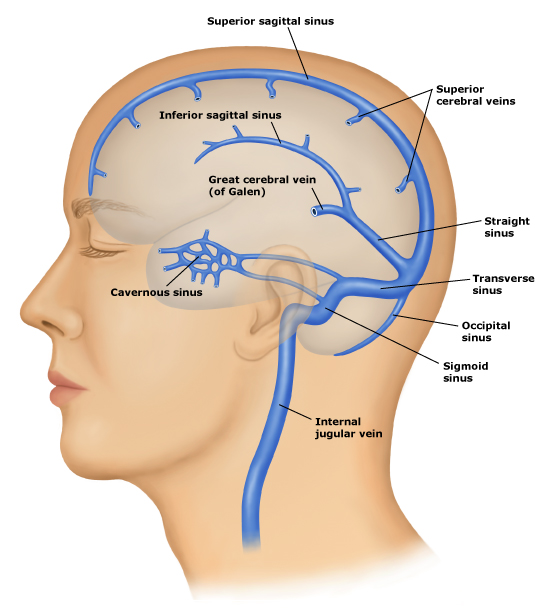 Answers
D – inferior sagittal sinus and the great cerebral vein
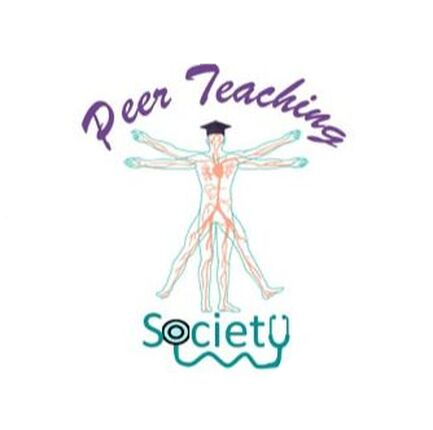 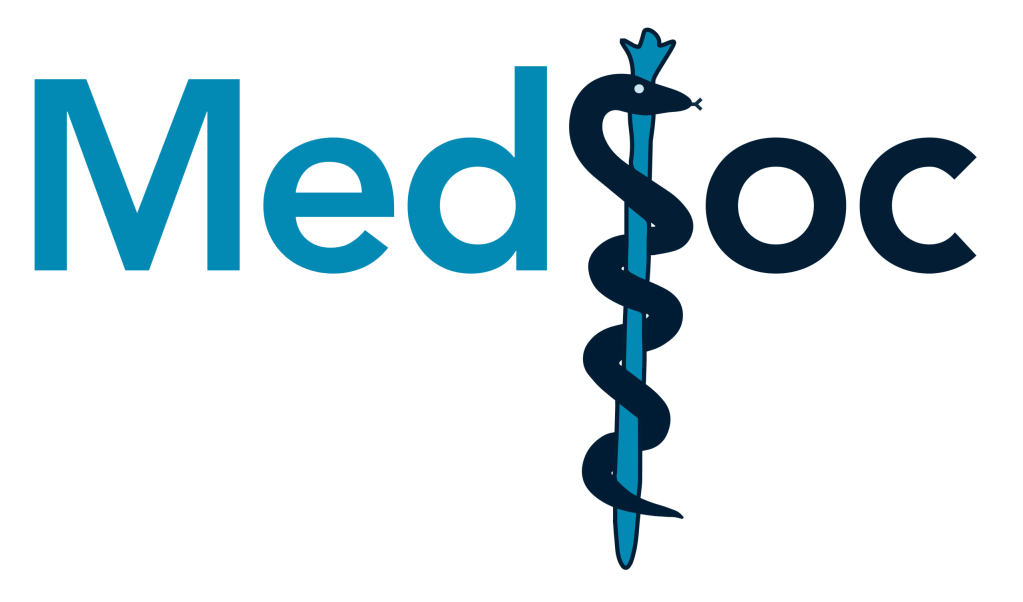 The Peer Teaching and MedSoc are not liable for false or misleading information. This session was created by students, for students, as a revision resource, therefore any resemblance to university questions is purely coincidental. Content has not been reviewed by and is therefore unaffiliated with Sheffield Medical School.
A 67-year-old woman with metastatic cancer presents with a peculiar set of symptoms. Imaging of the head shows an obstructive right-sided mass on the base of the skull. A diagnosis of Jugular Foramen Syndrome (Vernet’s Syndrome) is made. Which signs and symptoms would best fit with this diagnosis?
Voice hoarseness, tongue deviation to the right, and total right-sided blindness
Loss of sensation from right-posterior 1/3 of tongue, voice hoarseness, and a partial loss of the gag-reflex.
Weakness lifting the right shoulder, tongue deviation to the right, and a partial loss of the gag-reflex.
Loss of taste-sensation from right-anterior 2/3 of tongue, tongue deviation to the right, and loss of gag-reflex..
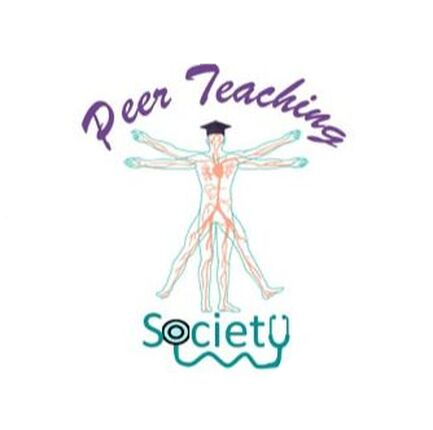 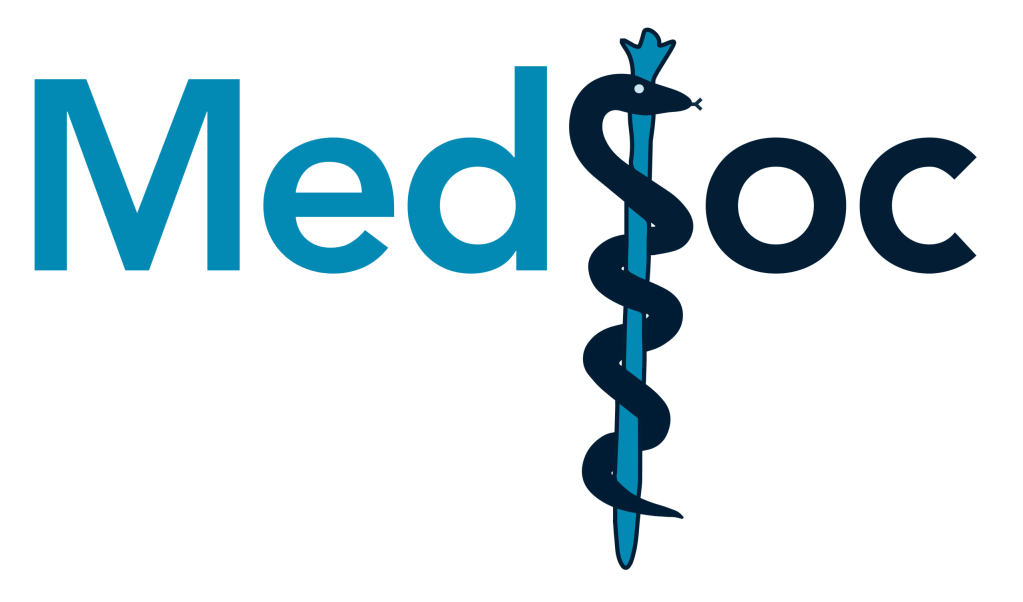 The Peer Teaching and MedSoc are not liable for false or misleading information. This session was created by students, for students, as a revision resource, therefore any resemblance to university questions is purely coincidental. Content has not been reviewed by and is therefore unaffiliated with Sheffield Medical School.
Answers
B - The Glossopharyngeal (IX), the Vagus (X), and the Spinal Accessory Nerve (XI) all pass through the Jugular foramen
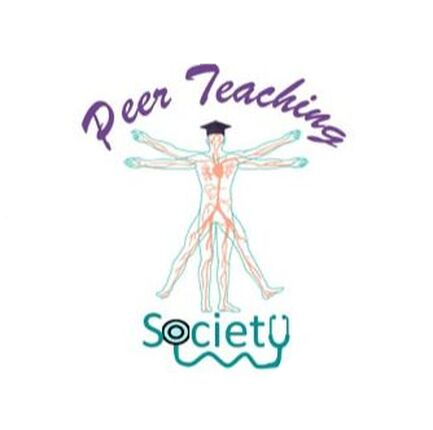 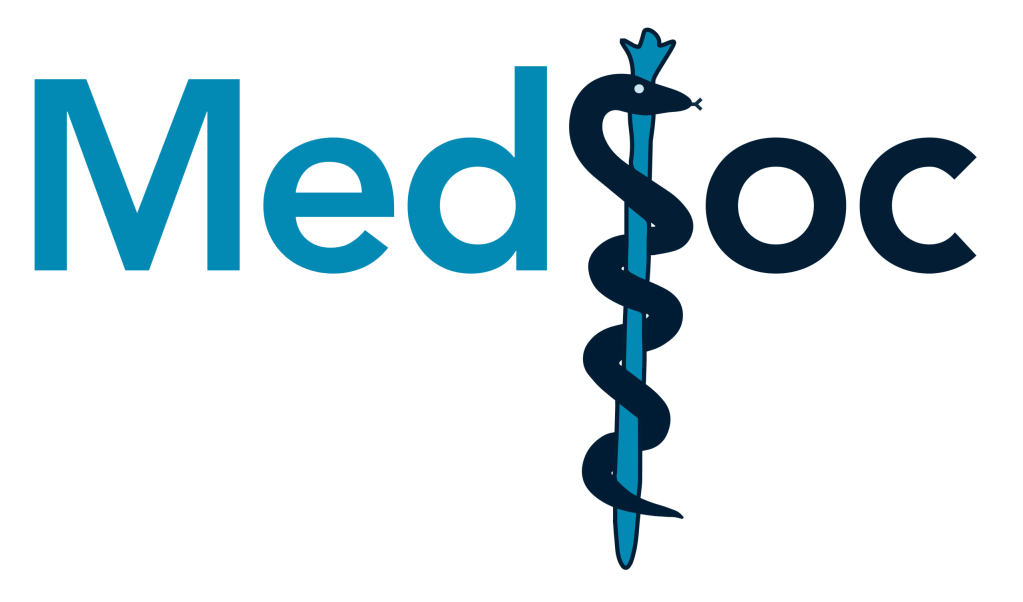 The Peer Teaching and MedSoc are not liable for false or misleading information. This session was created by students, for students, as a revision resource, therefore any resemblance to university questions is purely coincidental. Content has not been reviewed by and is therefore unaffiliated with Sheffield Medical School.
Feedback
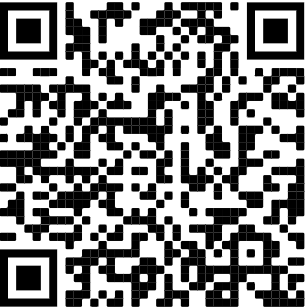 If you haven’t done so please scan the QR code to fill out the feedback form!!
Thank you
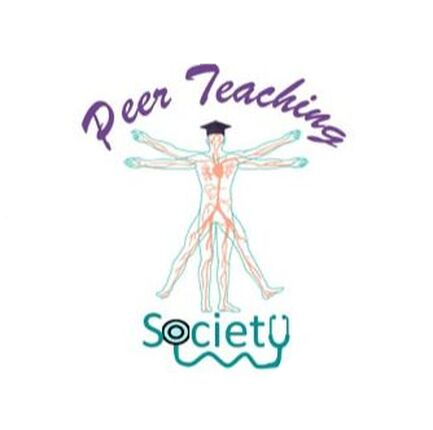 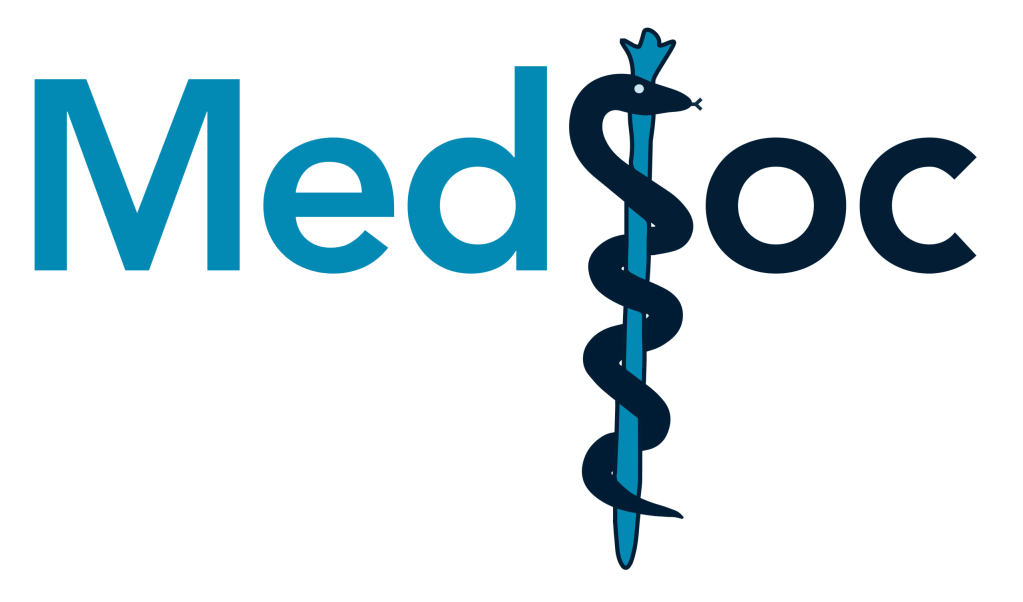 The Peer Teaching and MedSoc are not liable for false or misleading information. This session was created by students, for students, as a revision resource, therefore any resemblance to university questions is purely coincidental. Content has not been reviewed by and is therefore unaffiliated with Sheffield Medical School.